Common Core State Standards Symposium for Special Educators
Aligning the Individualized Education Program to the CA CCSS
Kevin Schaefer
Senior Program Associate/WestEd
December 2nd, 2013
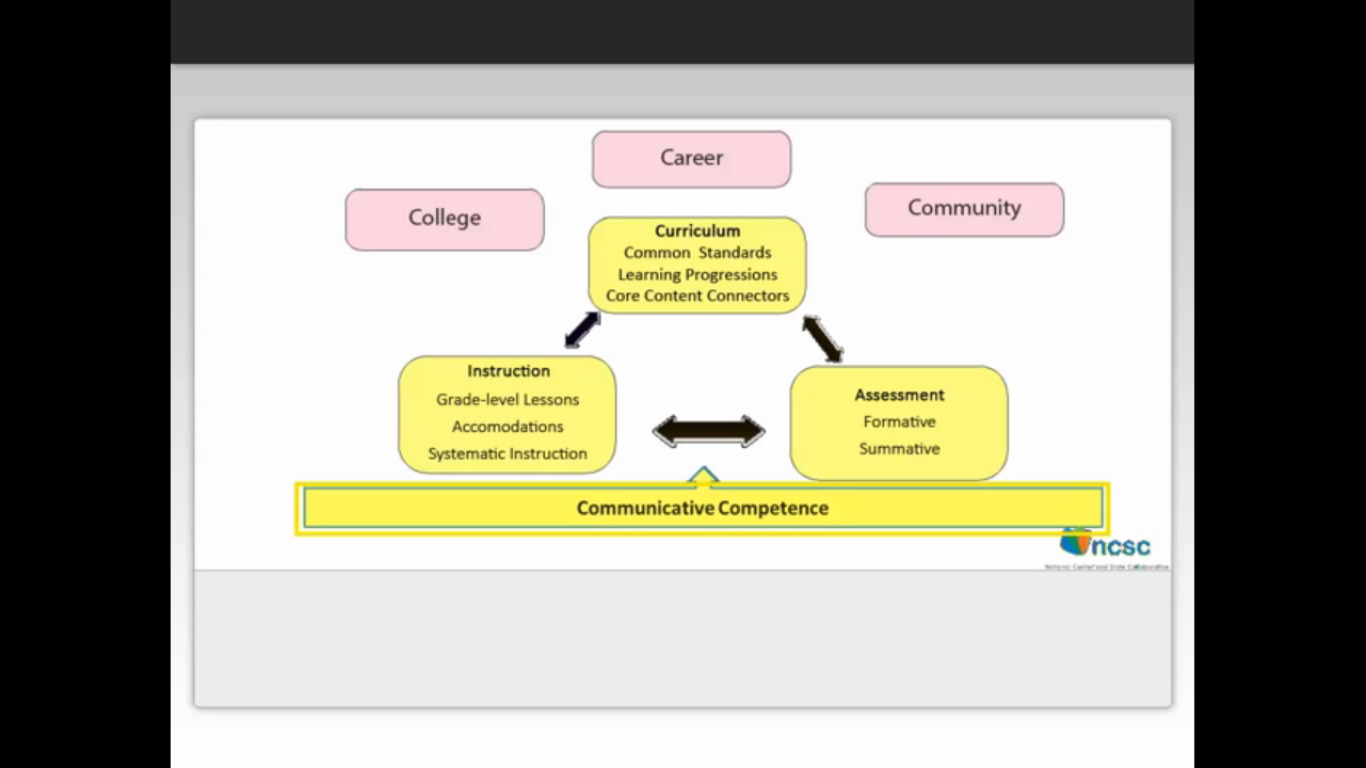 Educational Benefit
Standards for Mathematical Practices
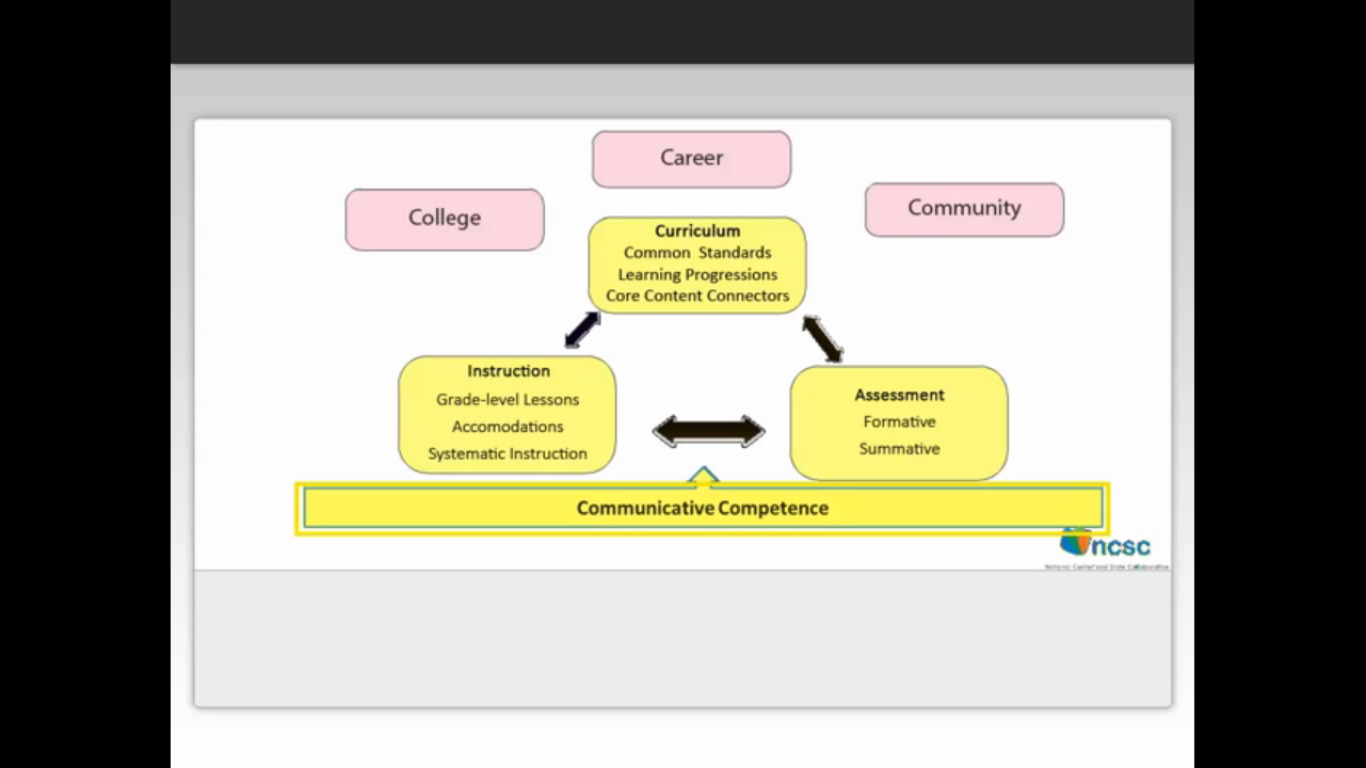 College/Career Readiness Anchor Standards
Progress Indicators
FAPE in the LRE
Webb’s Depth of Knowledge
Learning Targets
Bloom’s Taxonomy
Common Core State Standards
Universal Design for Learning
Hess’ Cognitive Rigor Matrix
Individualized Goals and Objectives
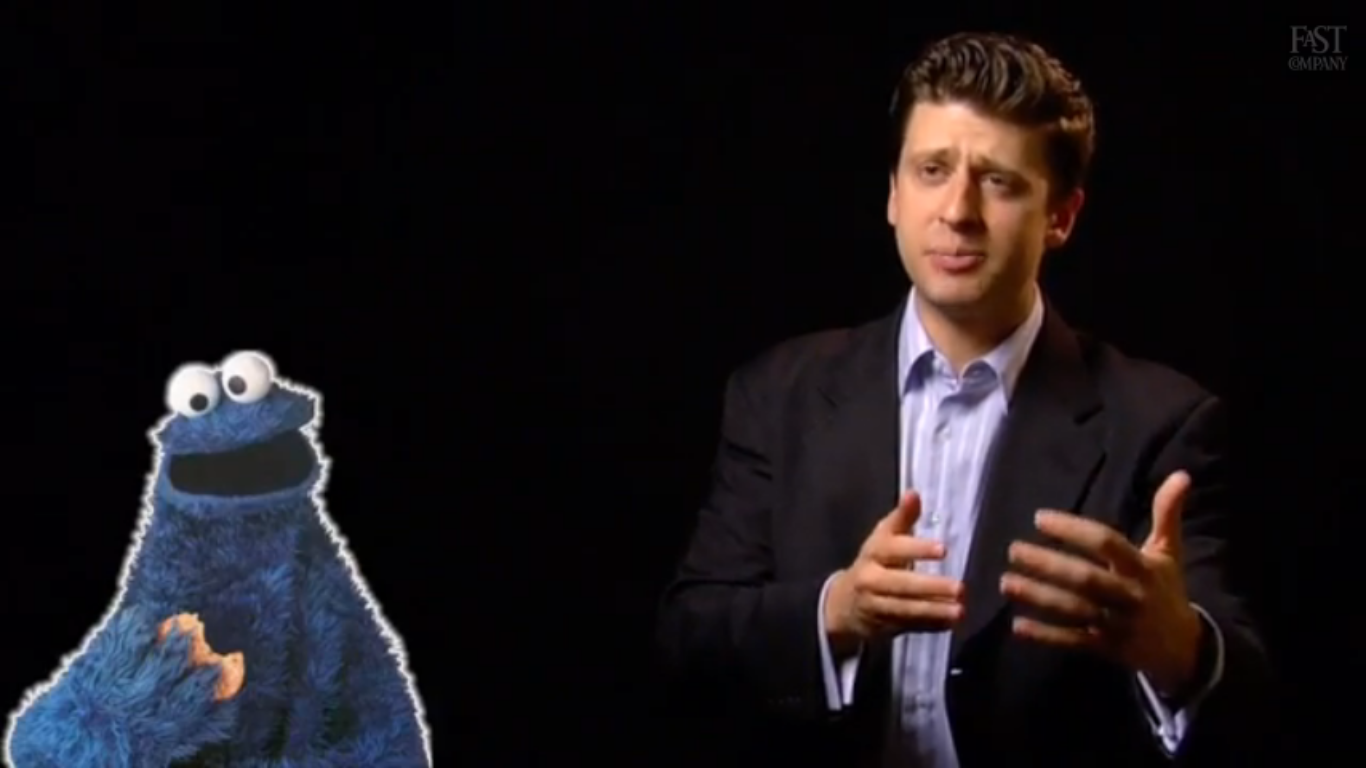 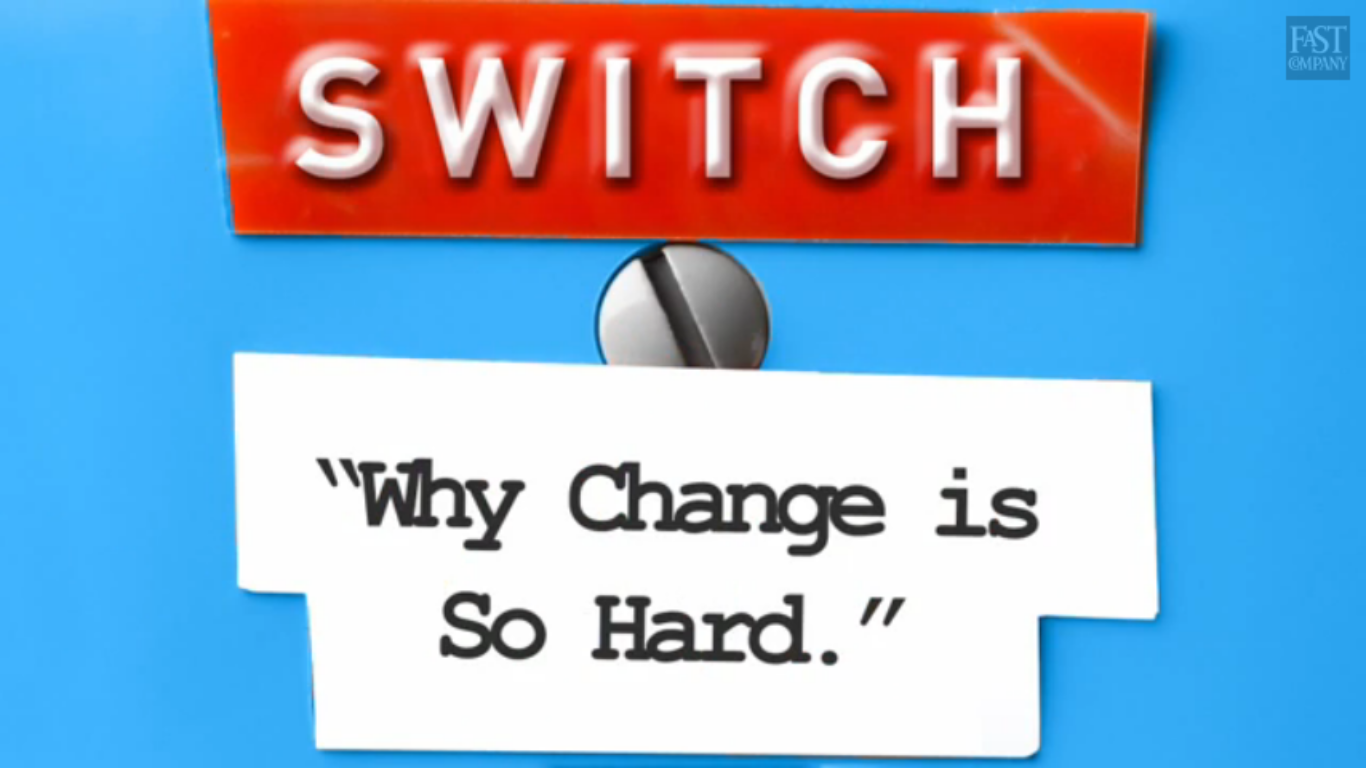 “To pursue the bright spots is to ask the question, ‘What’s working, and how can we do more of it?’”
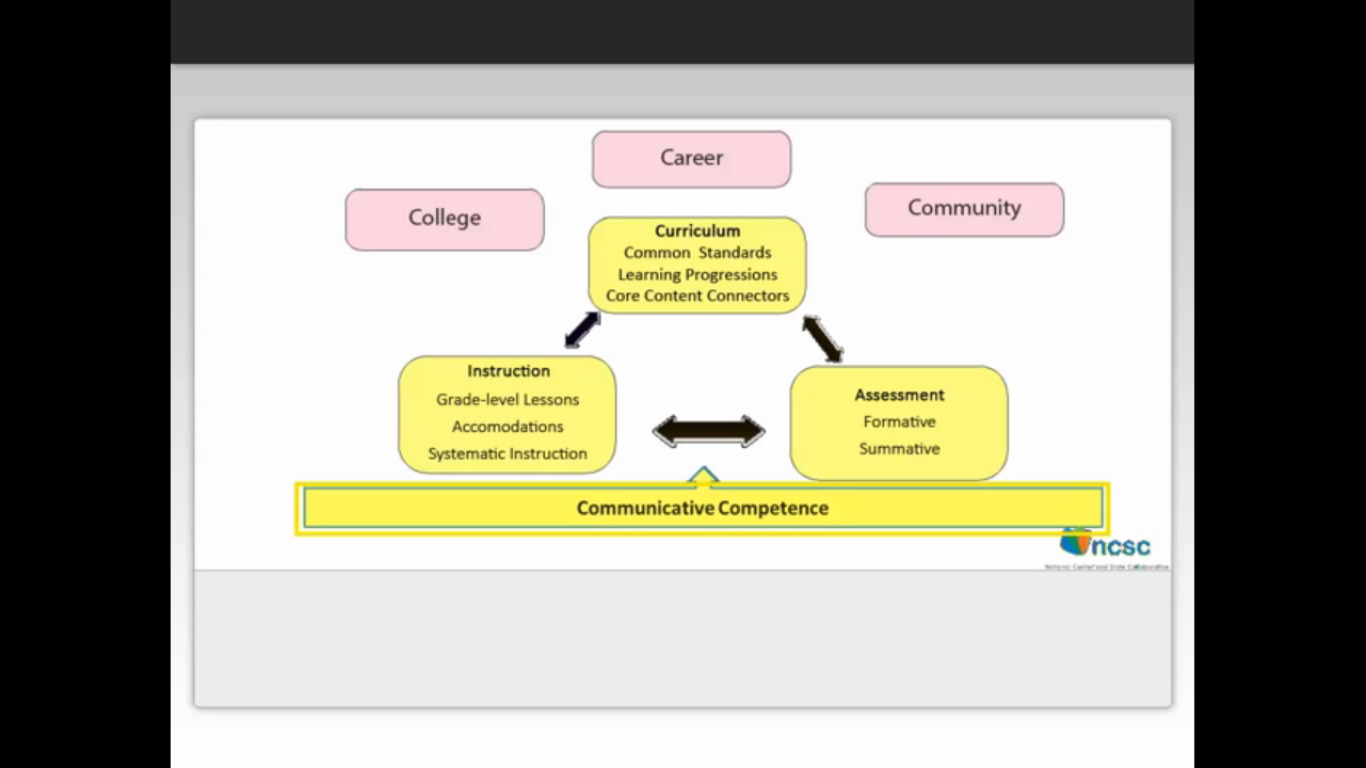 NCSC’s Commitment to Communicative Competence
 

Communication at some level is possible and identifiable for all students regardless of functional “level,” and is the starting point for developing communicative competence. Communication competence is defined as the use of a communication system that allows students to gain and demonstrate knowledge. Many people with severe speech or language problems rely on alternative forms of communication, including augmentative and alternative communication (AAC) systems, to use with existing speech or replace difficult to understand speech.
NCSC Parent Materials September 2013.
http://www.ncscpartners.org/Media/Default/PDFs/Resources/Parents/NCSC-Communicative-Competence-9-10-13.pdf
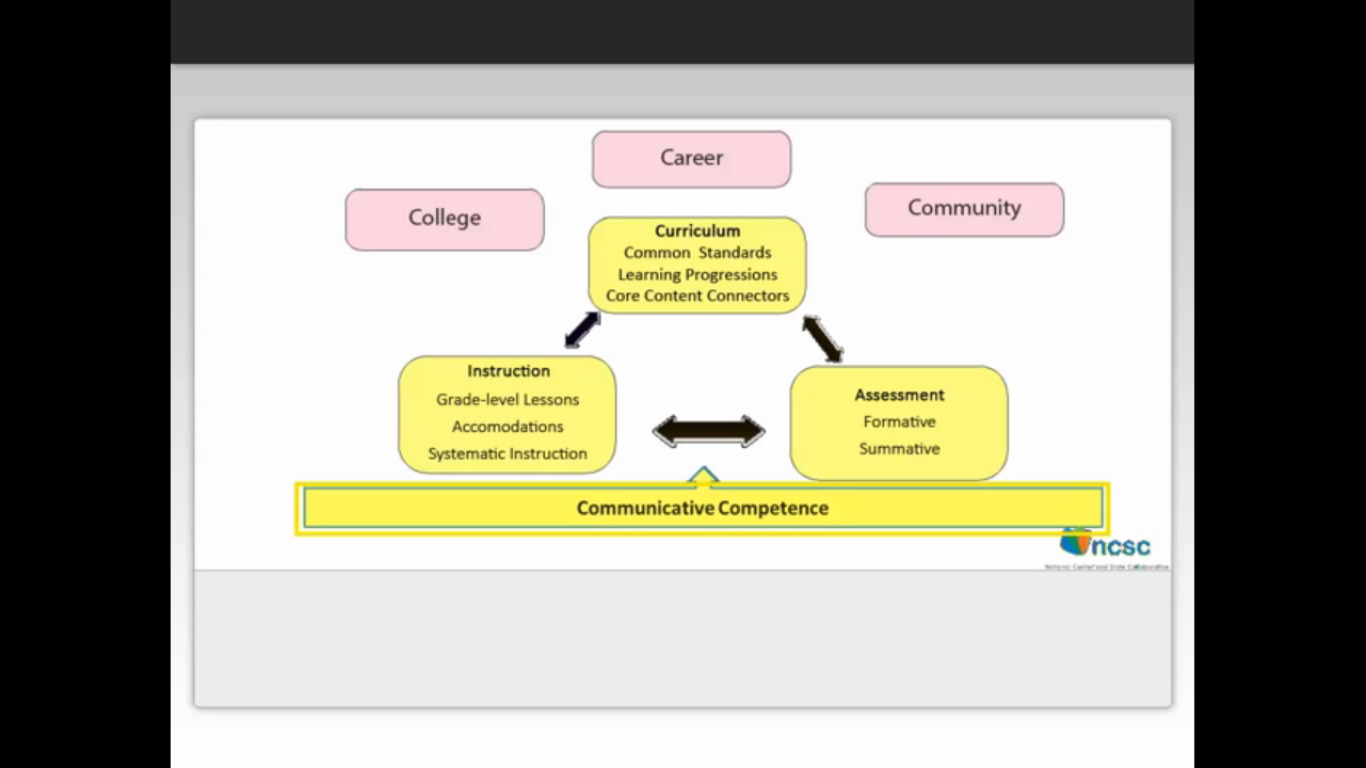 IEP Alignment
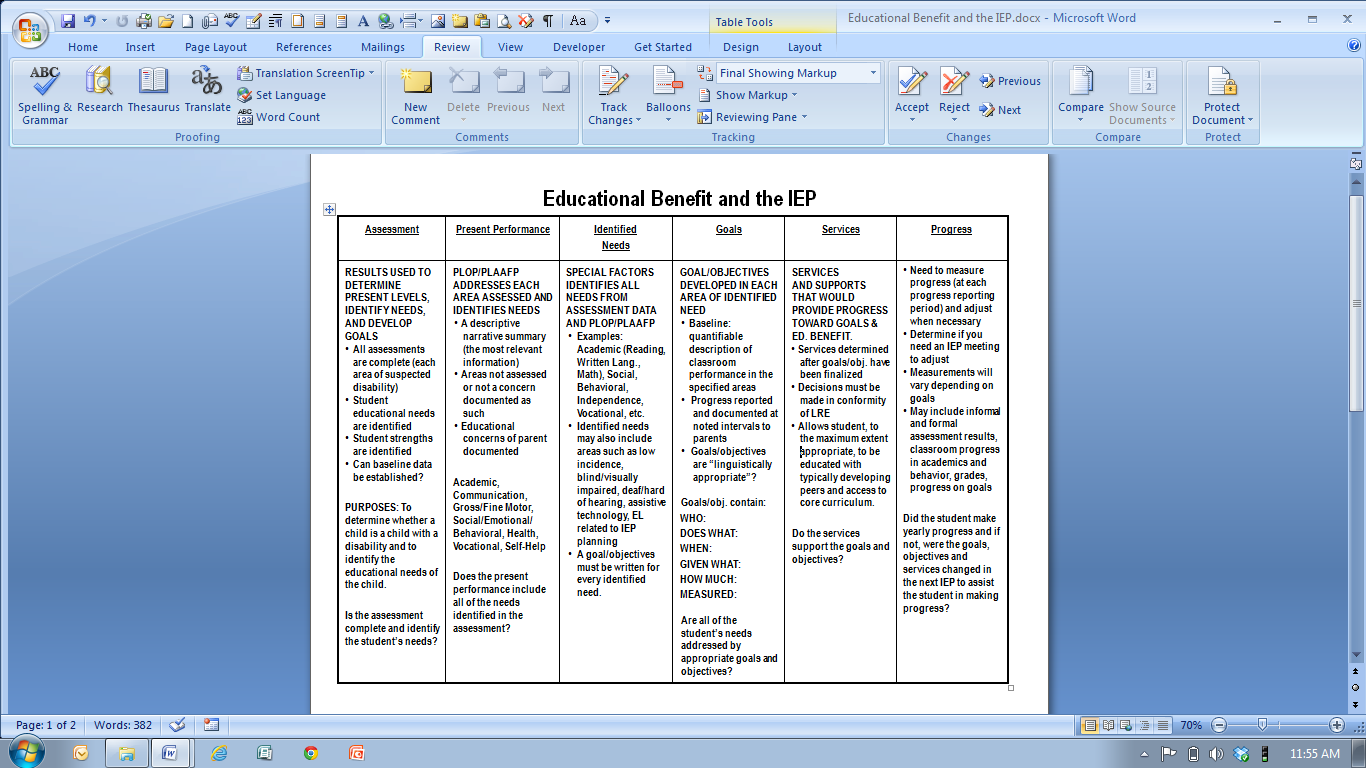 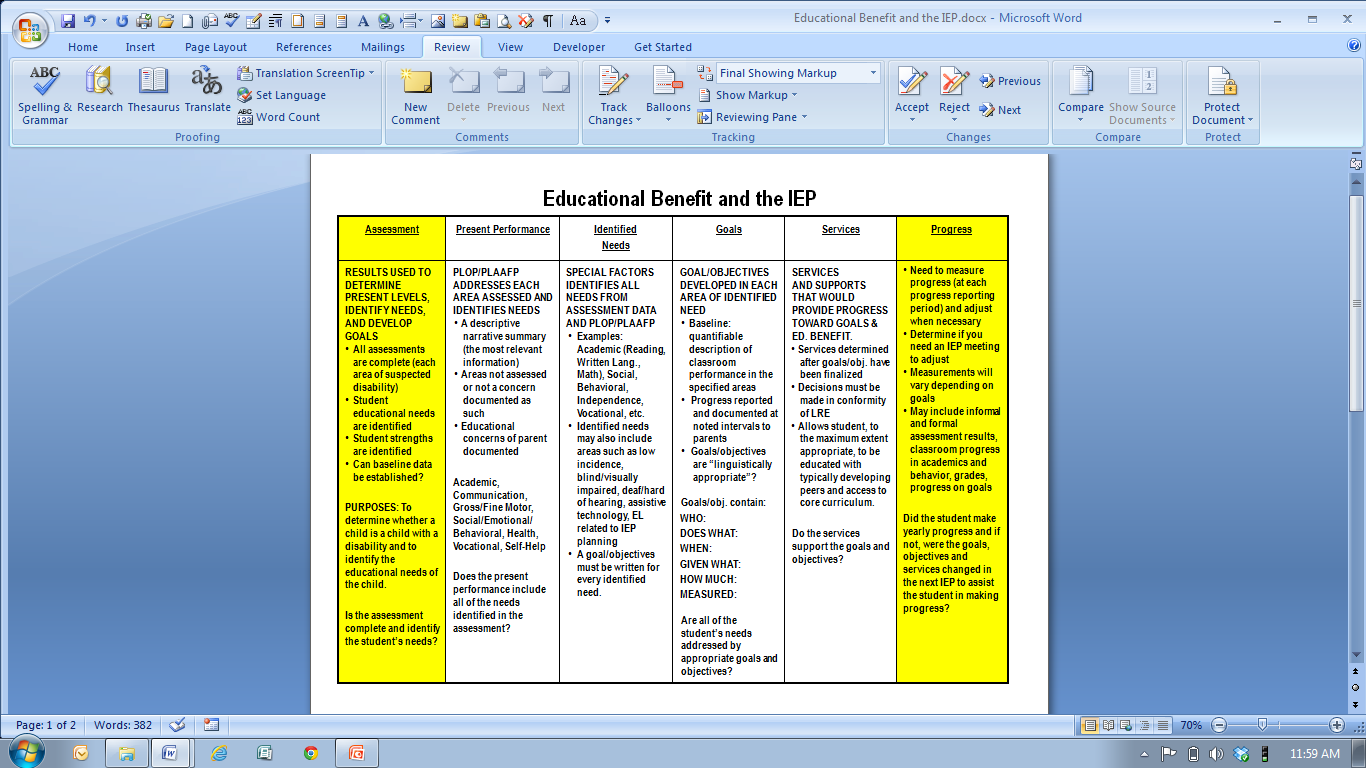 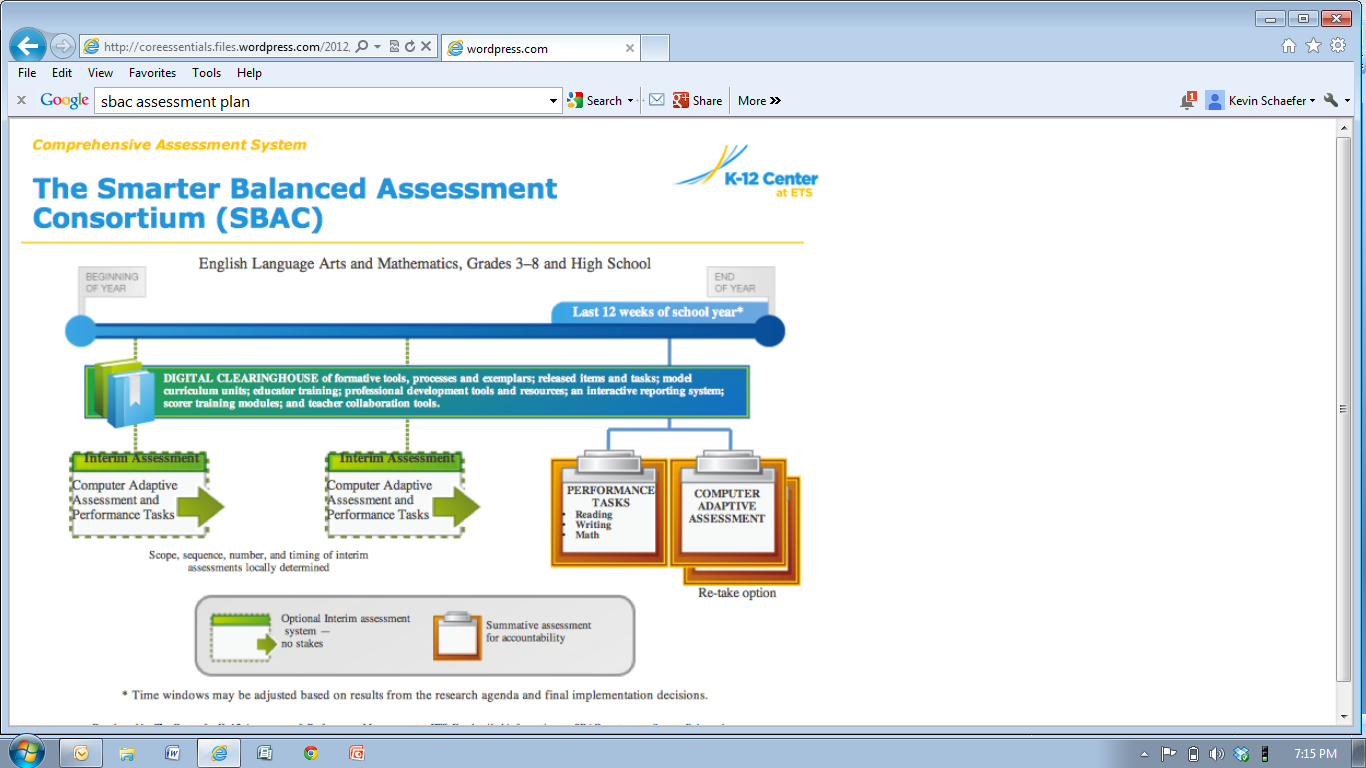 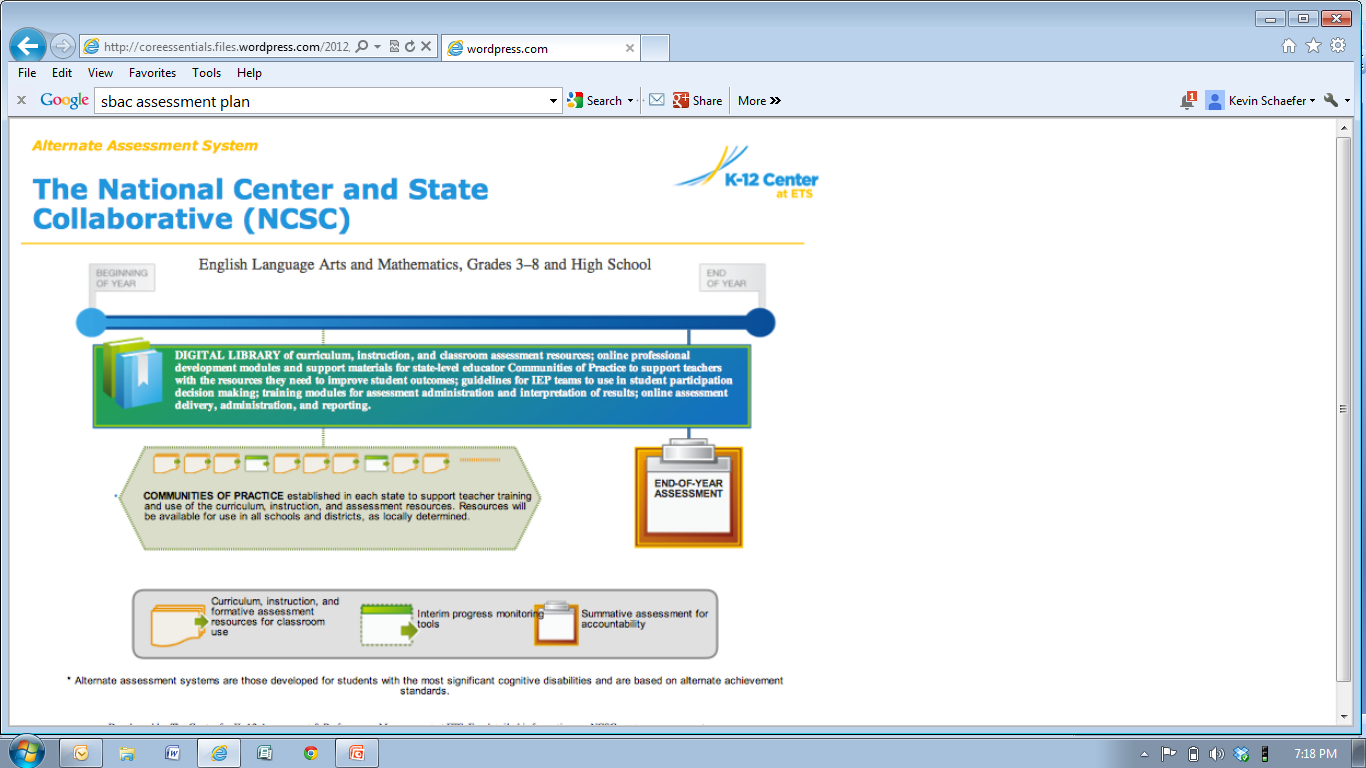 Formative Assessment Gets Us Where We Want to Go
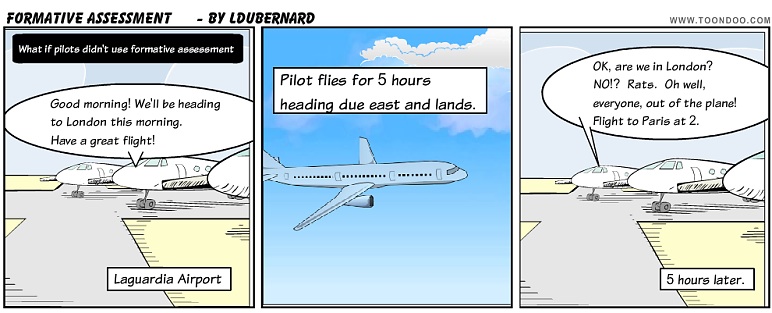 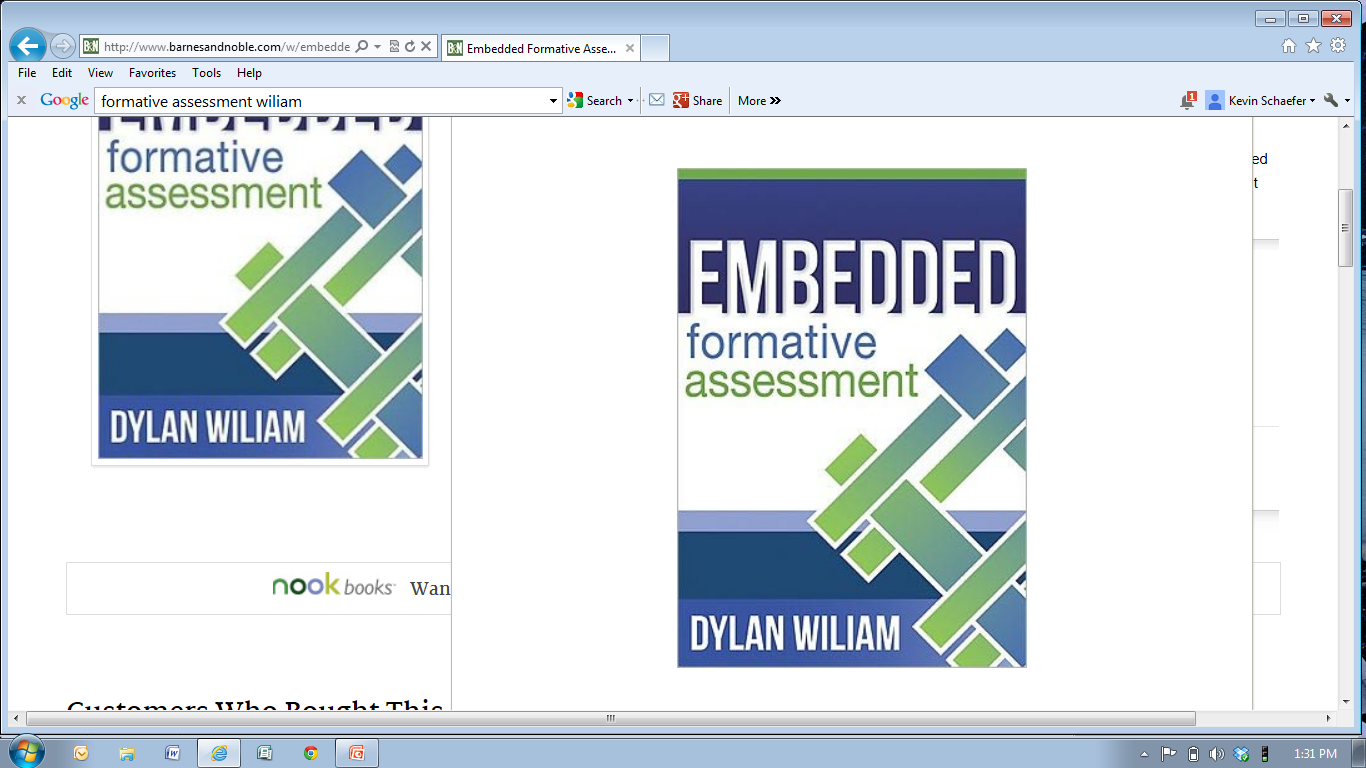 “Formative assessment – encompasses all those activities undertaken by teachers, and/or by their students, which provide information to be used as feedback to modify the teaching and learning activities are engaged.”
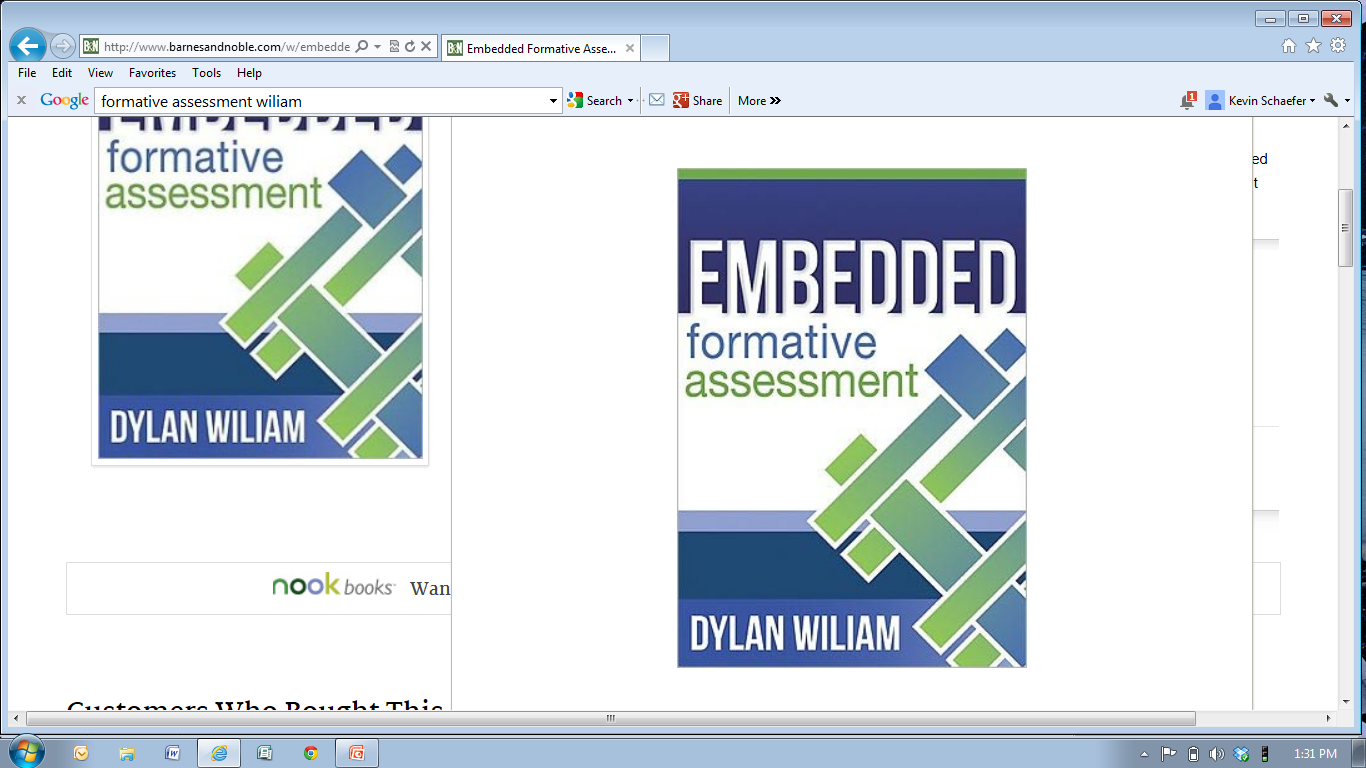 “An assessment functions formatively to the extent that evidence about student achievement is elicited, interpreted, and used by teachers, learners, or their peers to make decisions about the next steps in instruction that are likely to be better, or better founded, than the decisions they would have made in the absence of that evidence.”
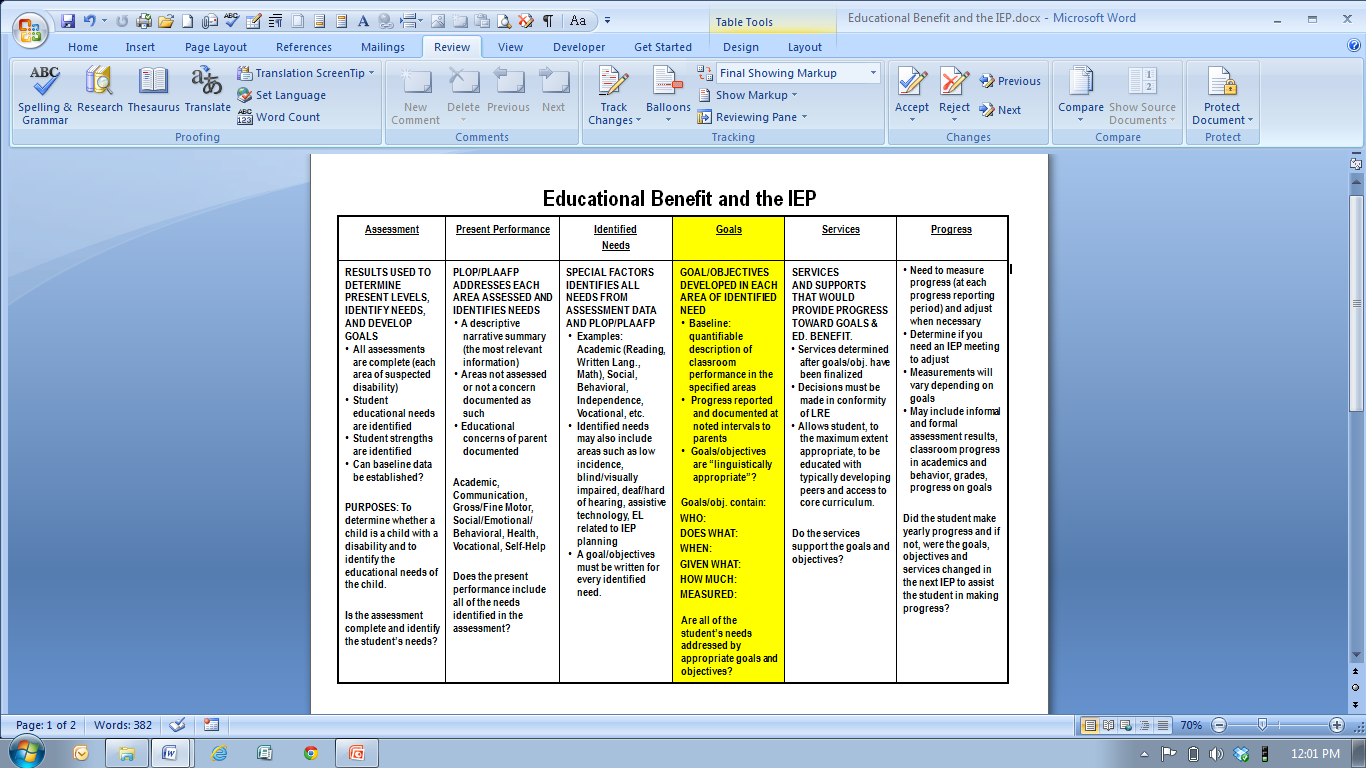 Educational Benefit and the IEP
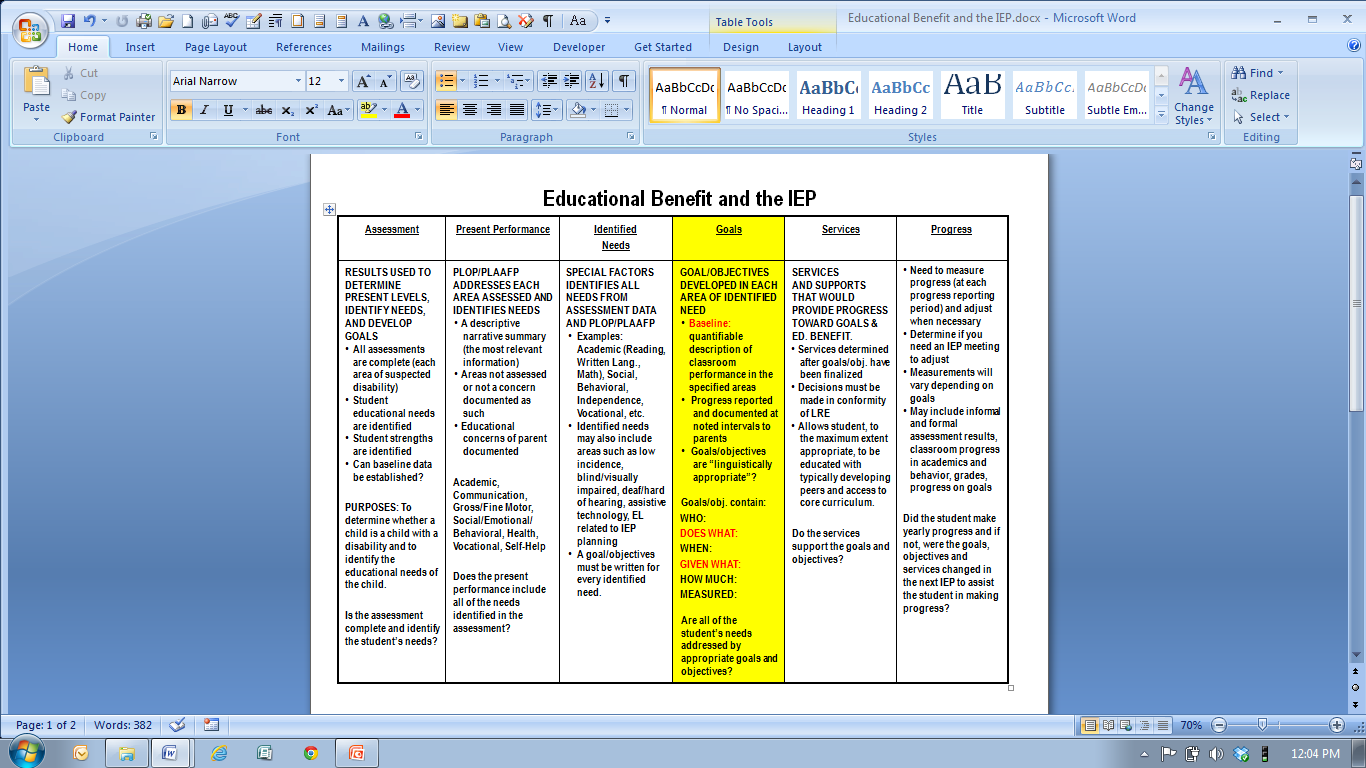 When writing goals and objectives, ask:
“How will the student demonstrate mastery?”
Given What

Under What Conditions
 
With which adaptations
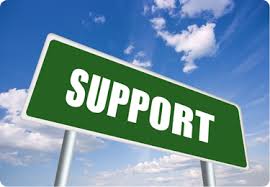 Individualize goals and objectives by:
“How will the student demonstrate mastery?”
Unpack it

Combine it

Verb it
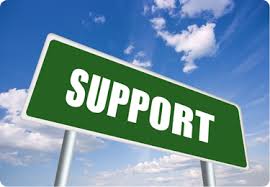 Individualize goals and objectives by:
“How will the student demonstrate mastery?”
Increase independence

Decrease support  (appropriately)

Trellis
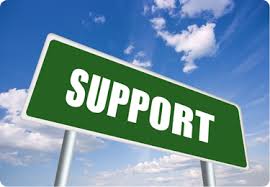 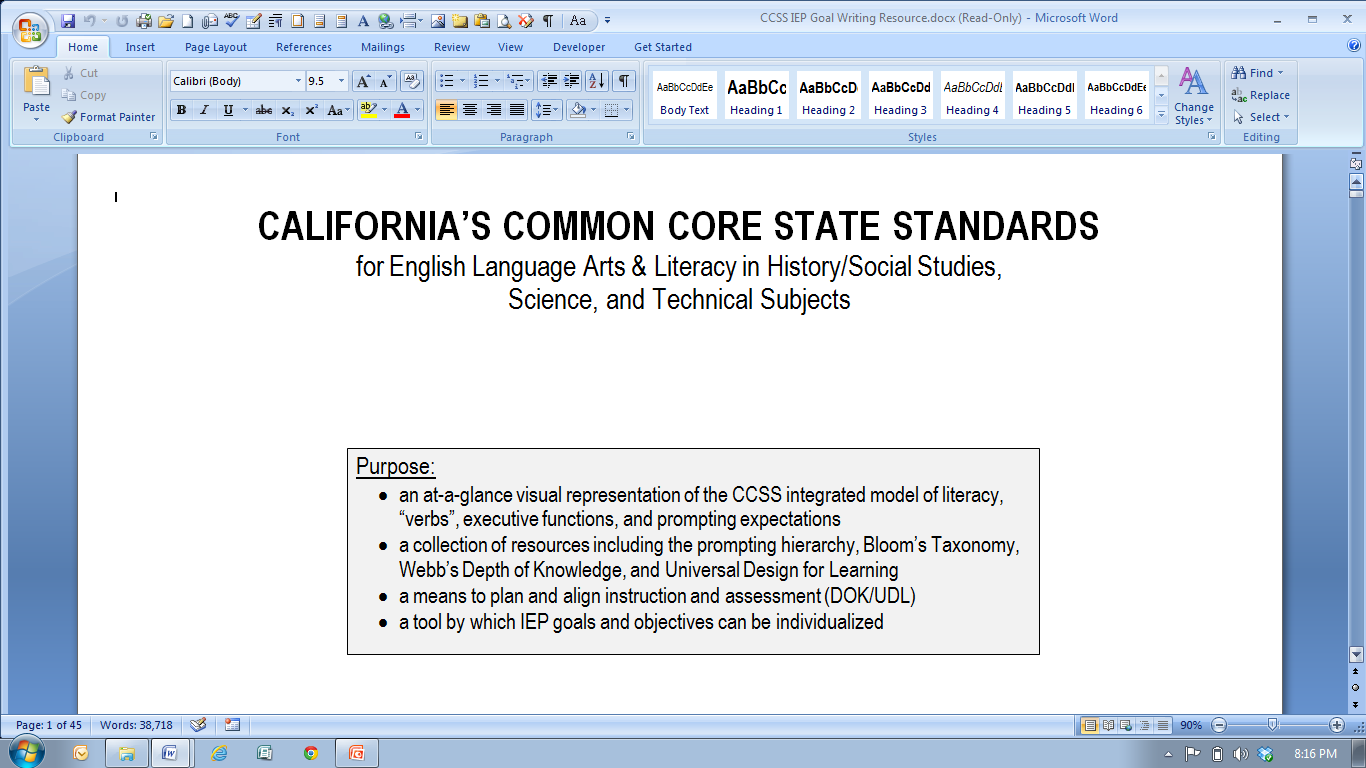 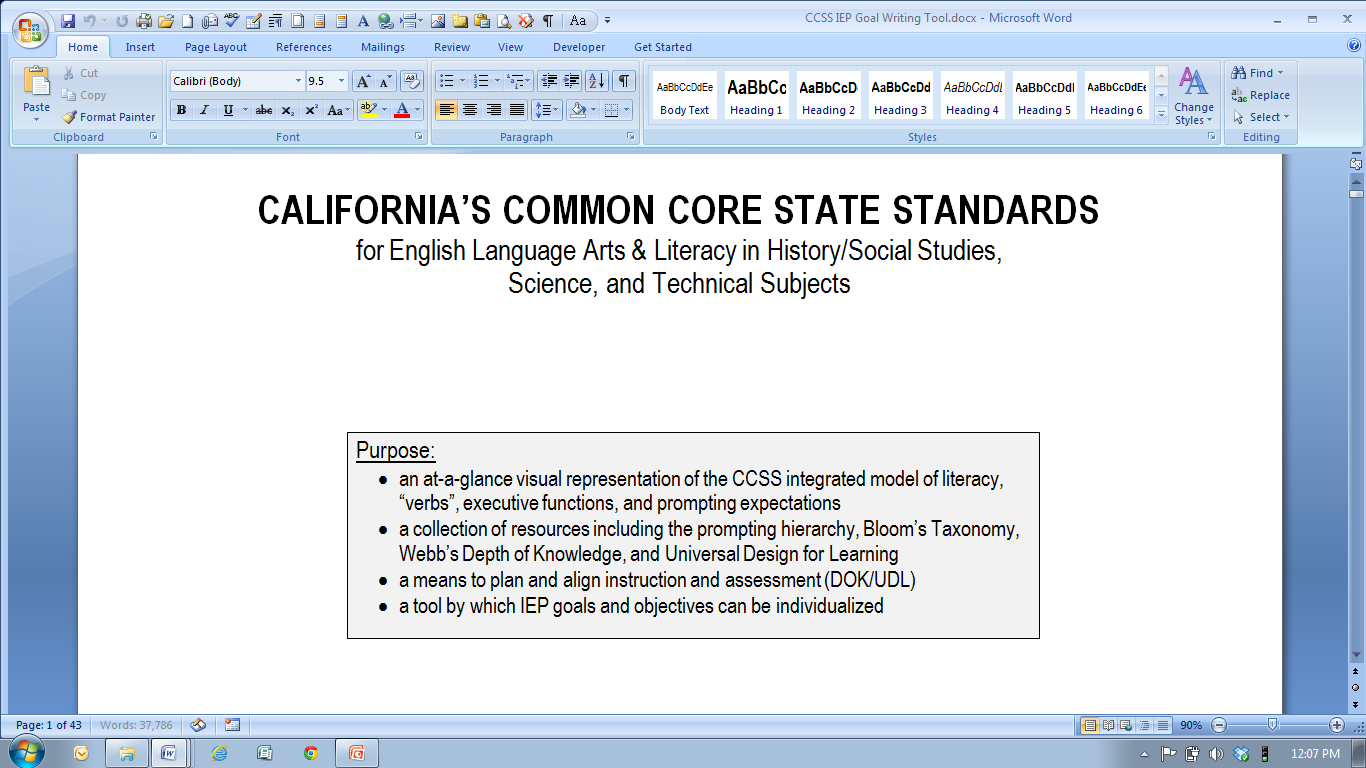 An integrated model of literacy
Although the Standards are divided into Reading, Writing, Speaking and Listening, and Language strands for conceptual clarity, the processes of communication are closely connected, as reflected throughout this document. For example, Writing standard 9 requires that students be able to write about what they read. Likewise, Speaking and Listening Standard 4 sets the expectation that students will share findings from their research.
				              -Sacramento County of Education CCSS Document p. 3
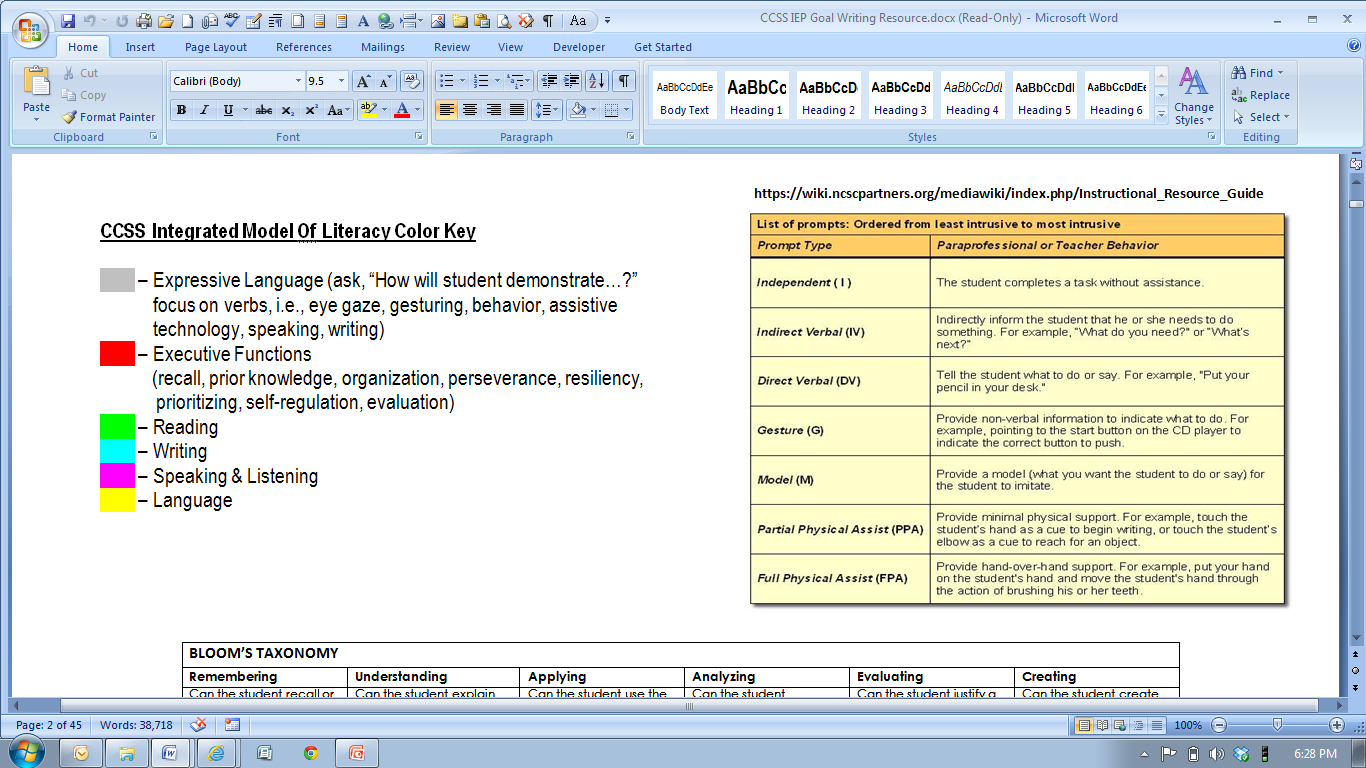 CCSS RL – Integrated Literacy
Find references to “prompting and support”
RL.K-12.4: reference to L.K-12.4-6
RL.K-2.5: differentiates between RL and RI
RL.K-5.8: is not applicable
RL.3&4.5: integrates writing and speaking
RL.2.6: integrates speaking
RL.4.7: integrates speaking (oral presentation receptive language)
Note executive functions and ask, “under what conditions will the student demonstrate mastery?
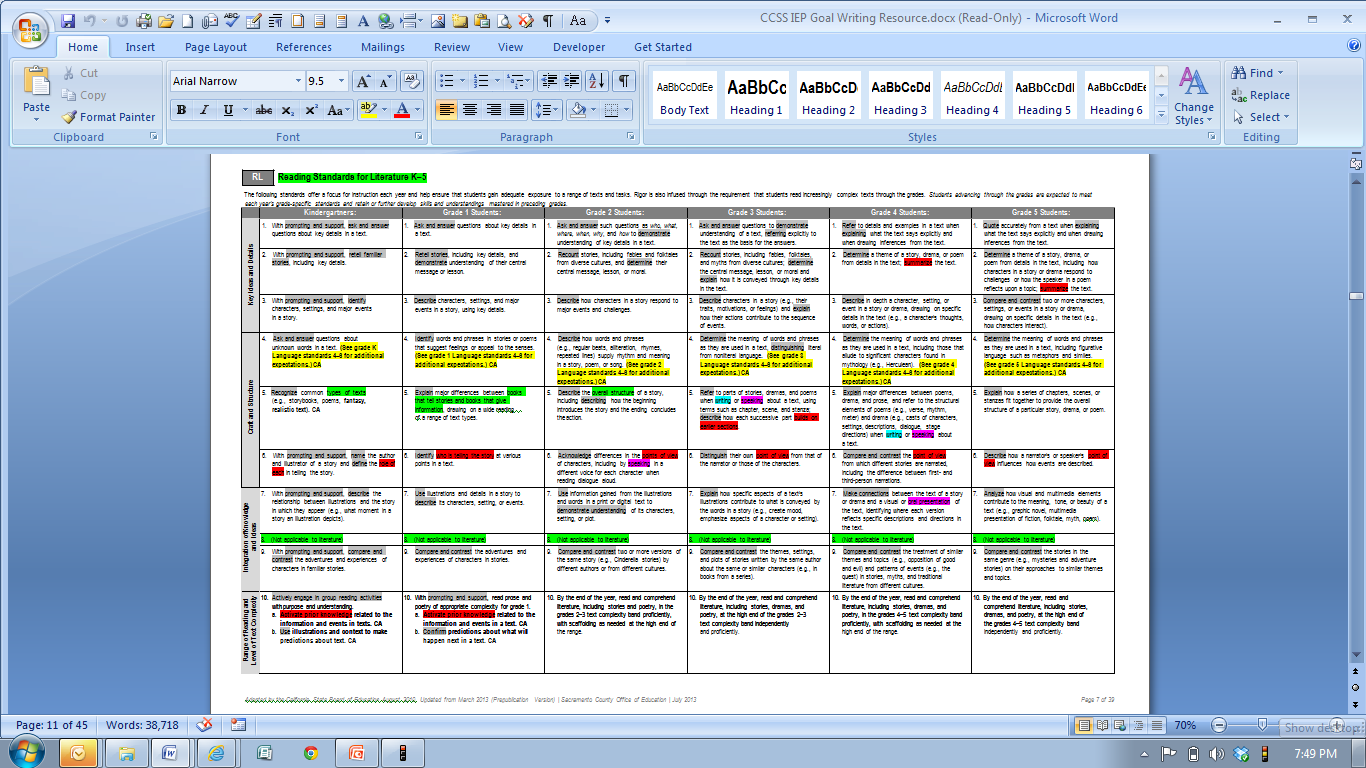 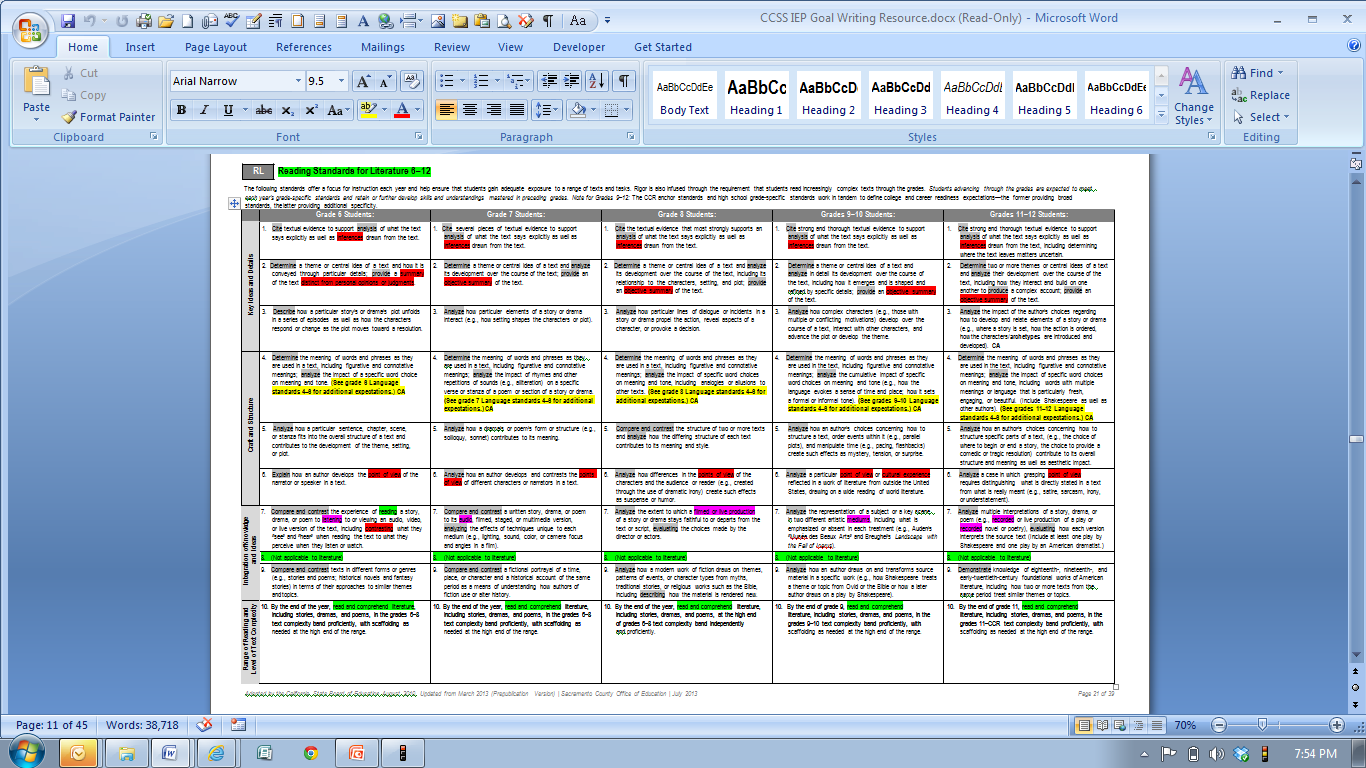 CCSS RI – Integrated Literacy
RI.K-12.4: reference to L.K-12.4-6
RI.4-12.7: integrates listening (info. orally presented)
RI.4&5.9: integrates writing and speaking
RI.2-5.10: integrates history/social studies, science and technical texts
Note executive functions and ask, “under what conditions will the student demonstrate mastery?”
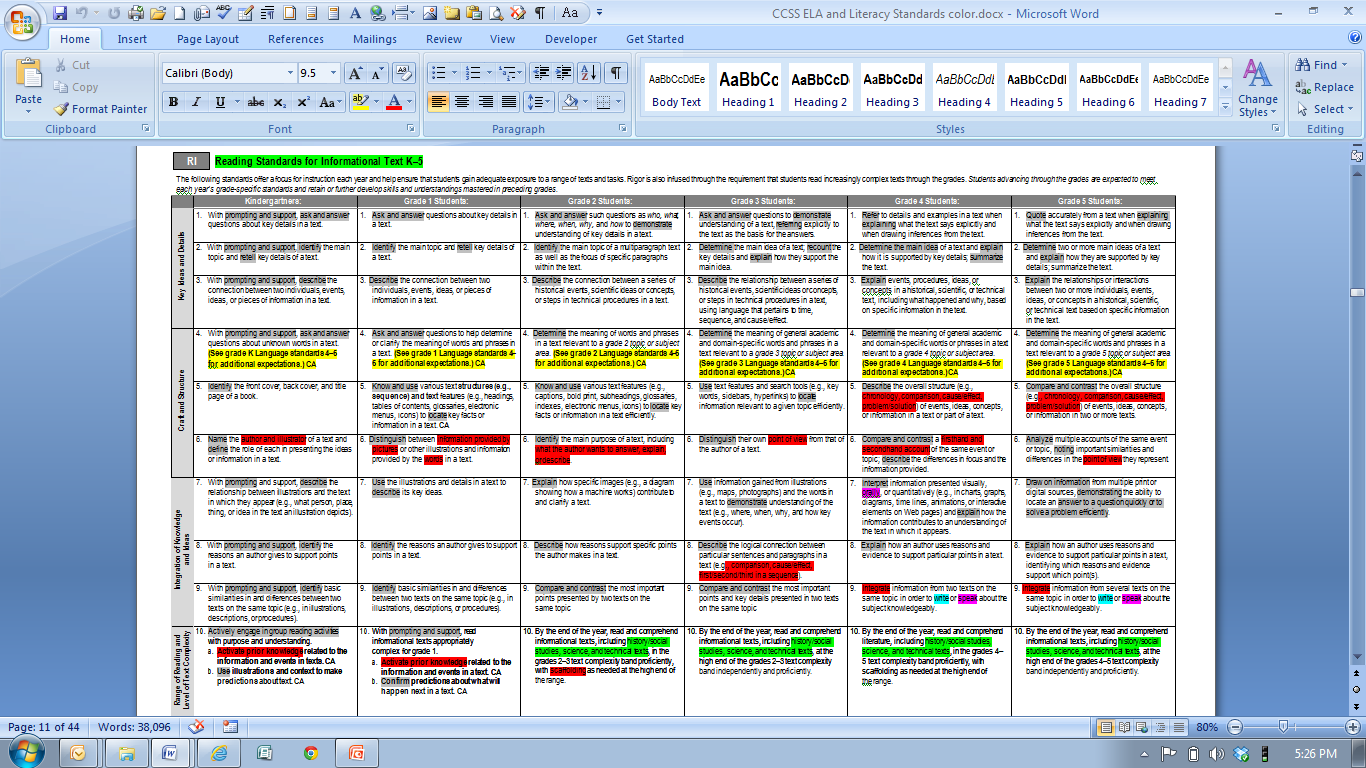 CCSS RF – Integrated Literacy
RF.K.1-3: note emphasis on spoken words/ phonemic awareness
RF.1.2: note the emphasis on spoken words/ phonemic awareness
RF.1-5.3&4: note progression from spoken words/ phonemic awareness to spelling/sound relationships to decoding/reading
Consider language-based disabilities (auditory processing) when addressing phonemic awareness
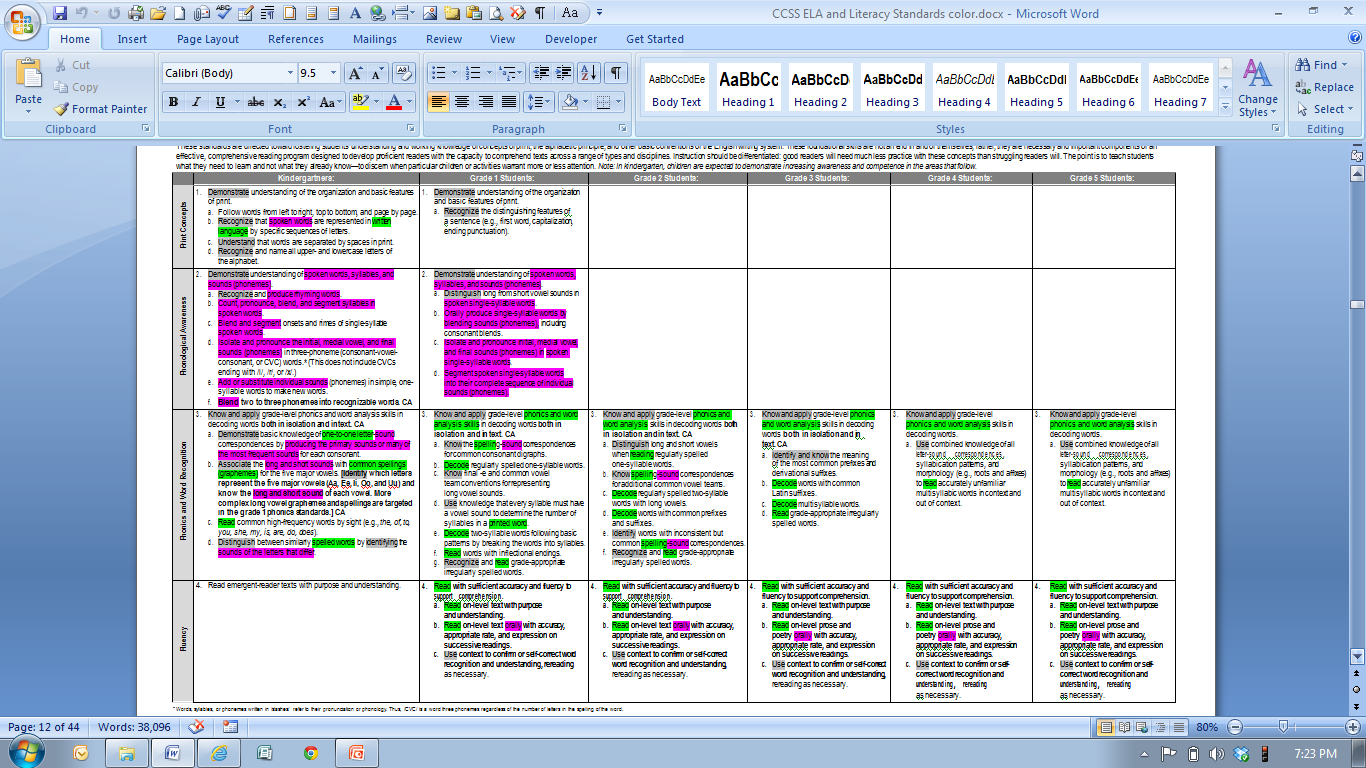 CCSS W – Integrated Literacy
Find references to “guidance and support”
W.K-12.1-3: lists types of writing as 1.opinion/argument; 2.informative/explanatory; 3.narrative
W.6-12.1: “opinion” pieces change to “argument”
W.2-12.4: references “Grade-specific expectations for writing types are defined in writing standards 1-3”
W.3-12.5: references “Editing for conventions should demonstrate command of L standards 1-3” 
Reading expectations are included: W.3-12.8 and W.4-12.9
Executive functions are numerous and critical
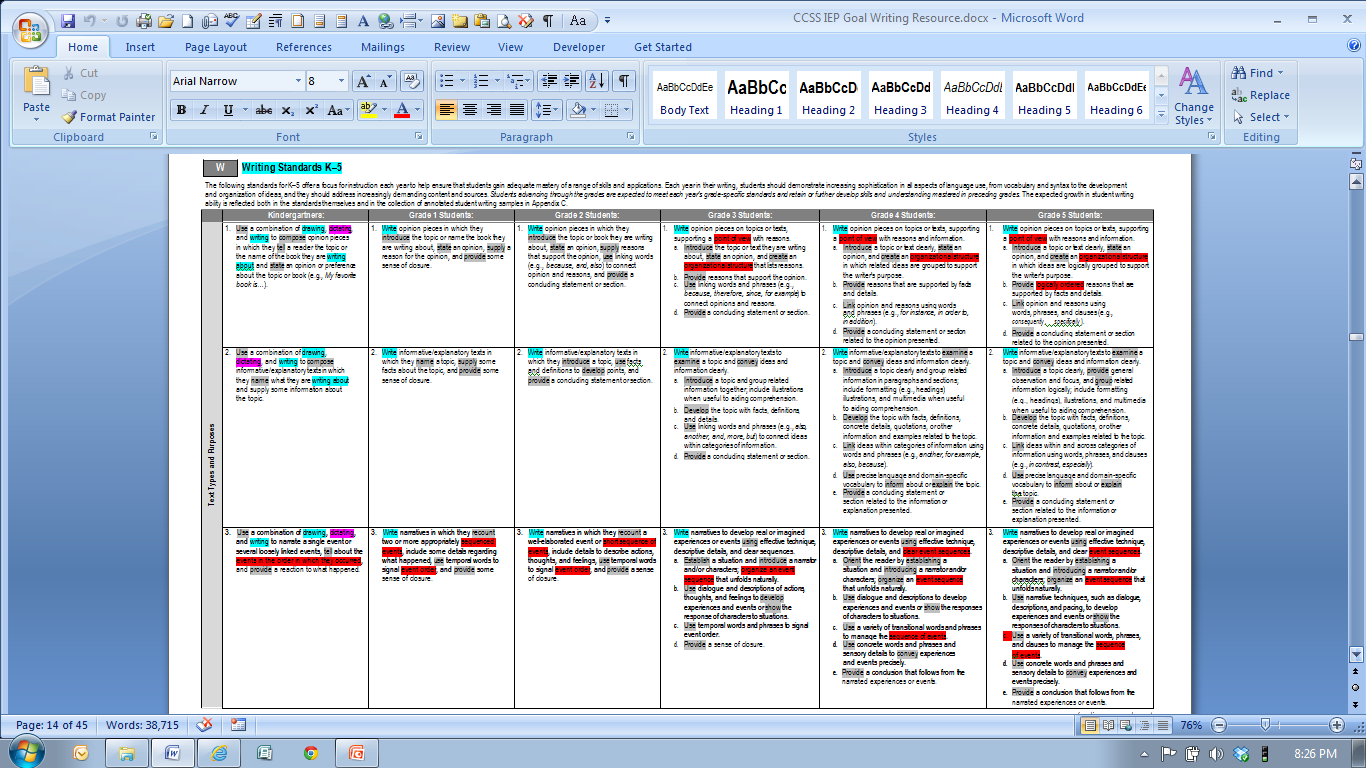 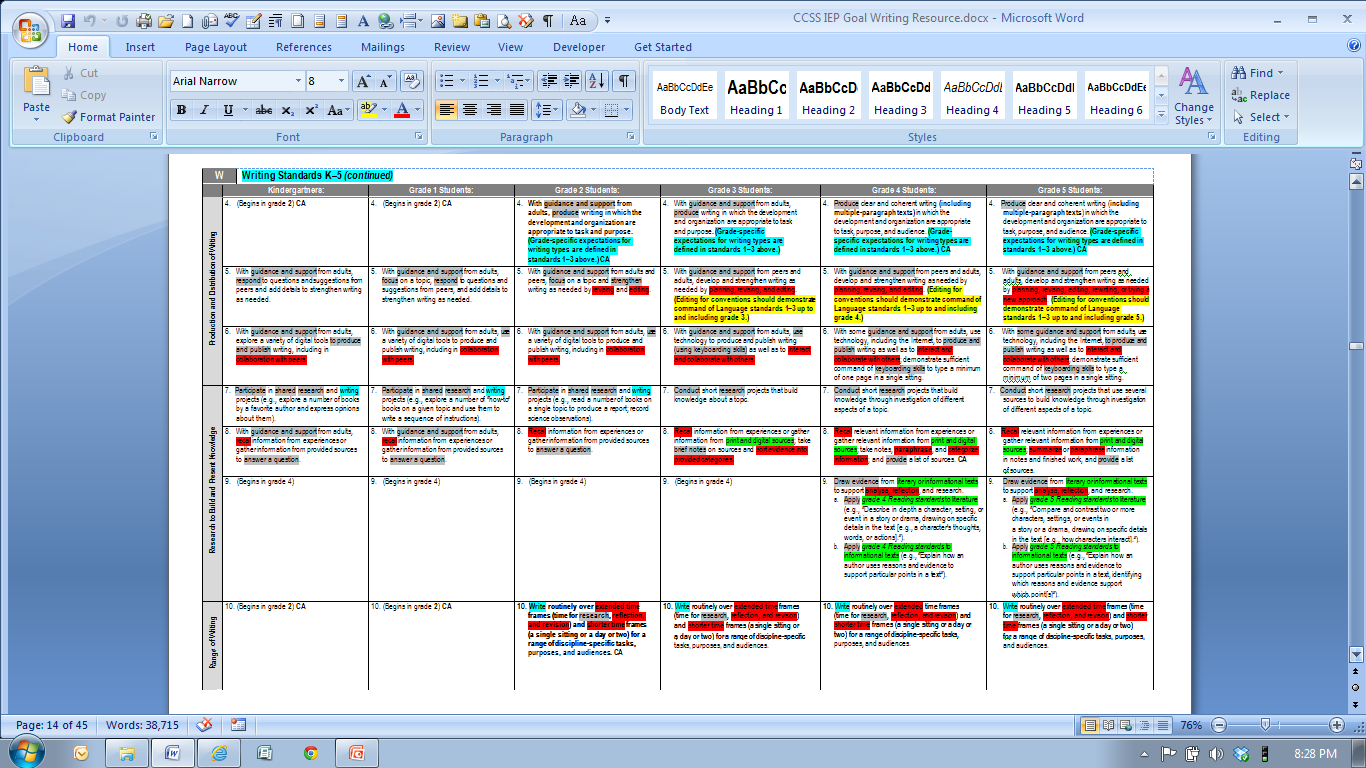 CCSS SL – Integrated Literacy
Reading expectations are included: SL.3-12.1
Writing (fine motor) expectations are included: SL.K-5.5
Language expectations are included: SL.1-12.6
Consider language-based disabilities (auditory processing) when addressing oral, i.e., expressive/receptive language
Executive functions are numerous and critical
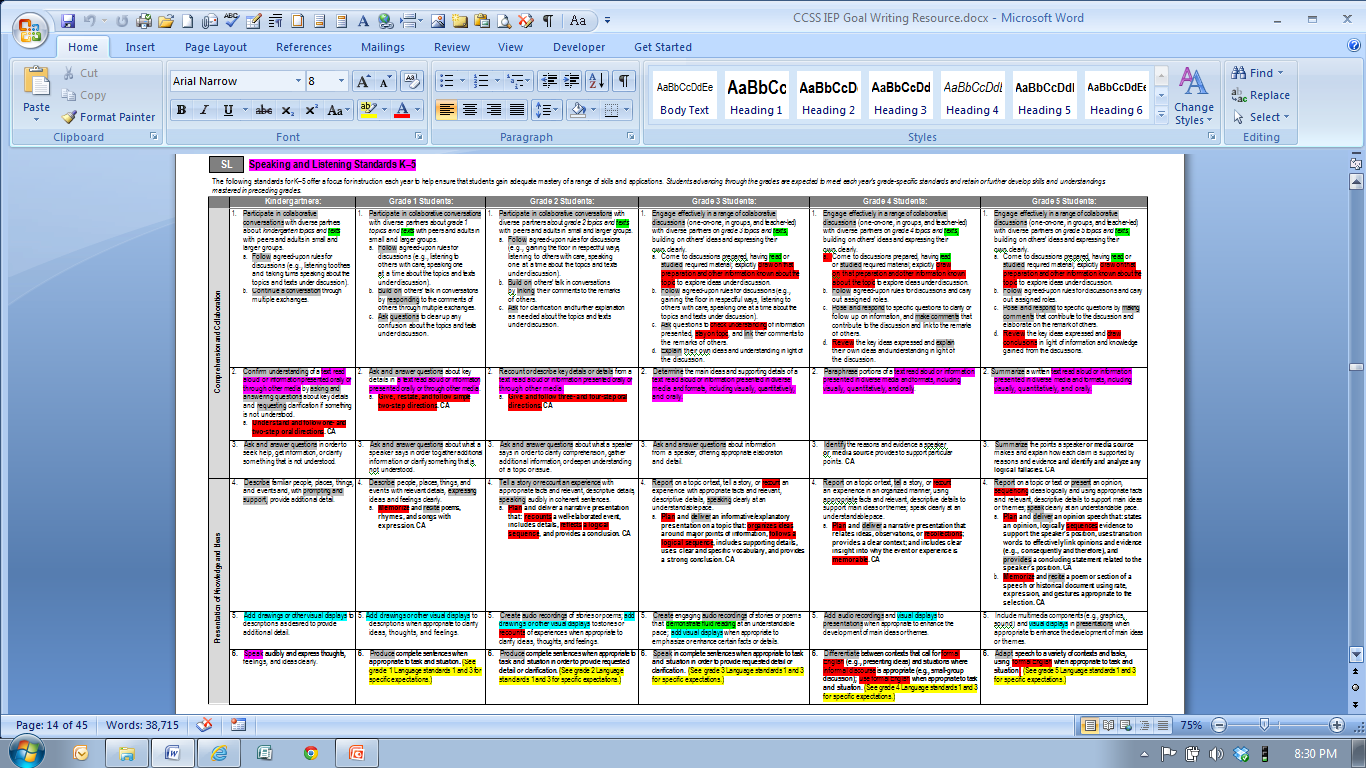 CCSS L – Integrated Literacy
Reading AND speaking expectations are included: L.K-12.1
Writing/spelling expectations are included: L.K-12.2
Reading, writing, AND speaking and listening expectations are included: L.2-12.3 and L.9-12.6
Reading and speaking and listening expectations are included: L.K-3.6
Executive functions are numerous and critical
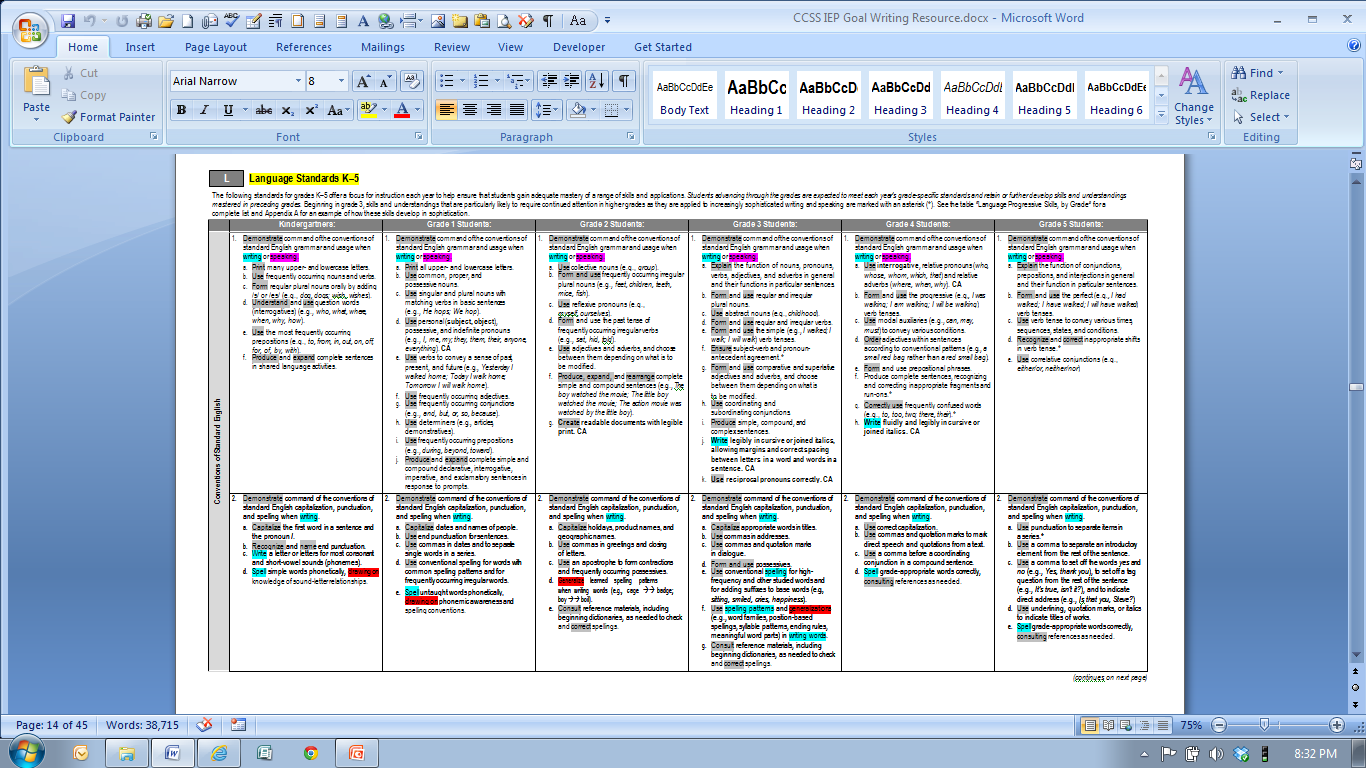 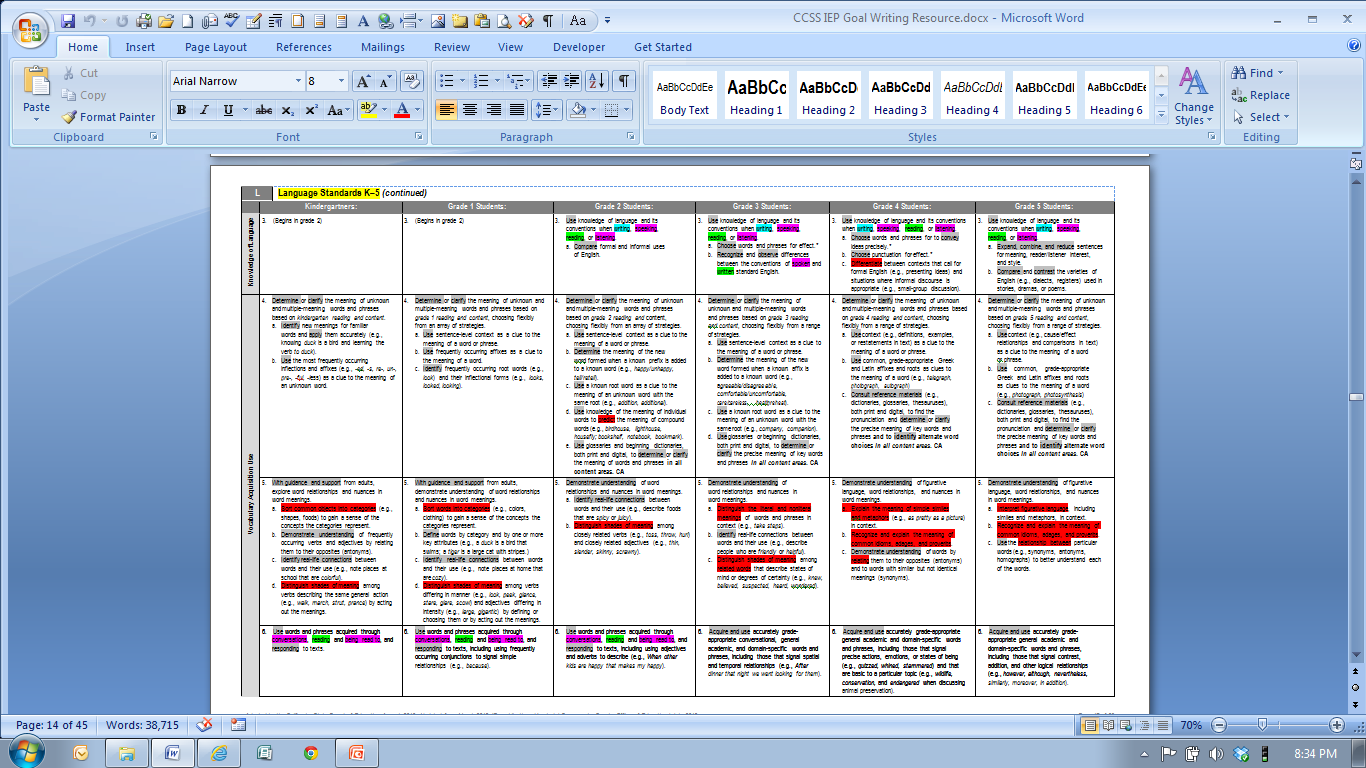 Prompting
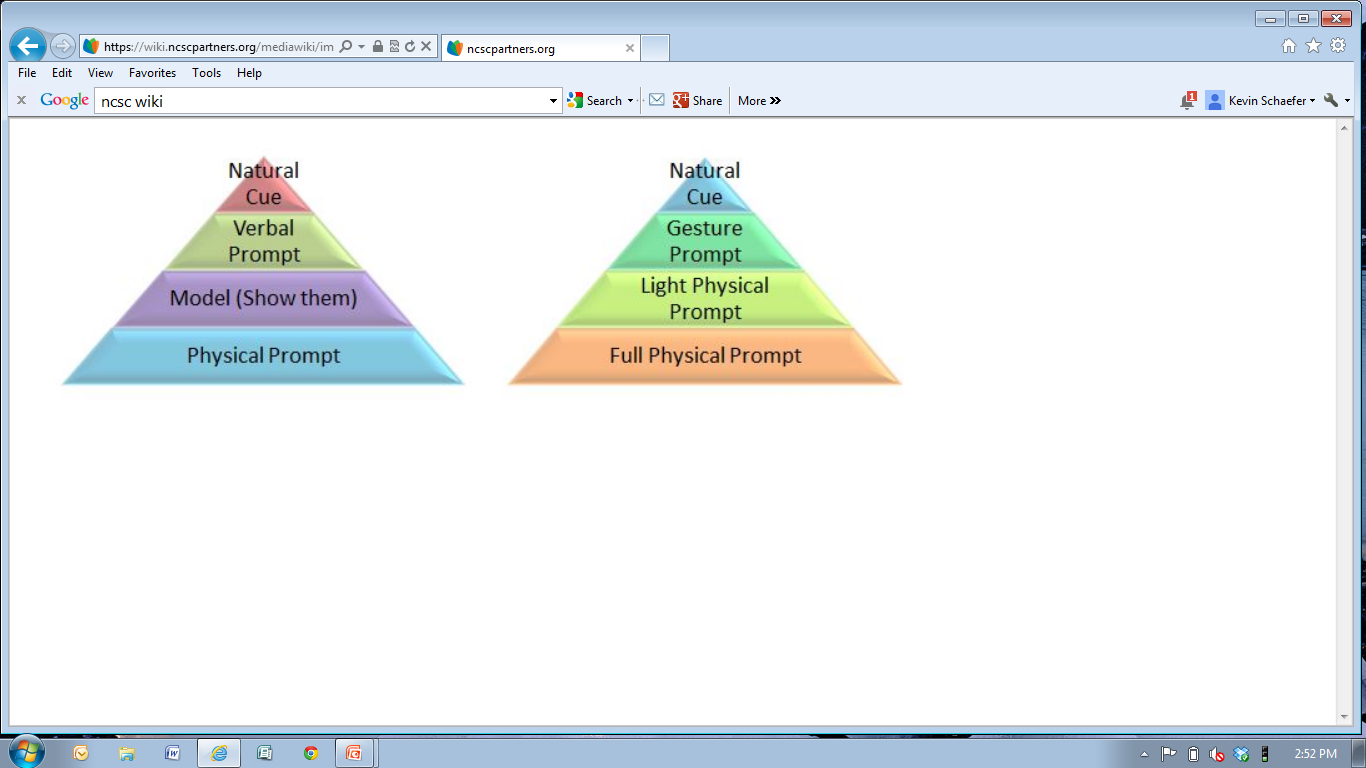 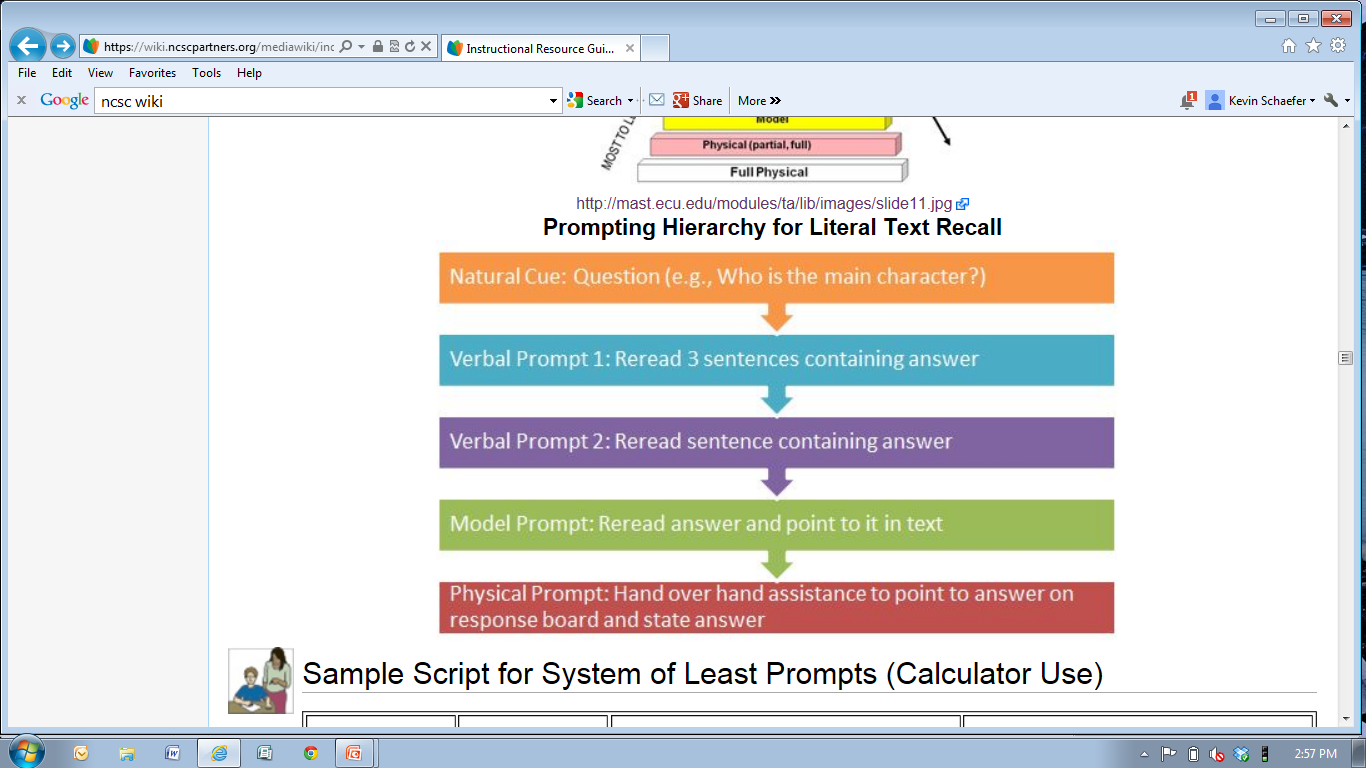 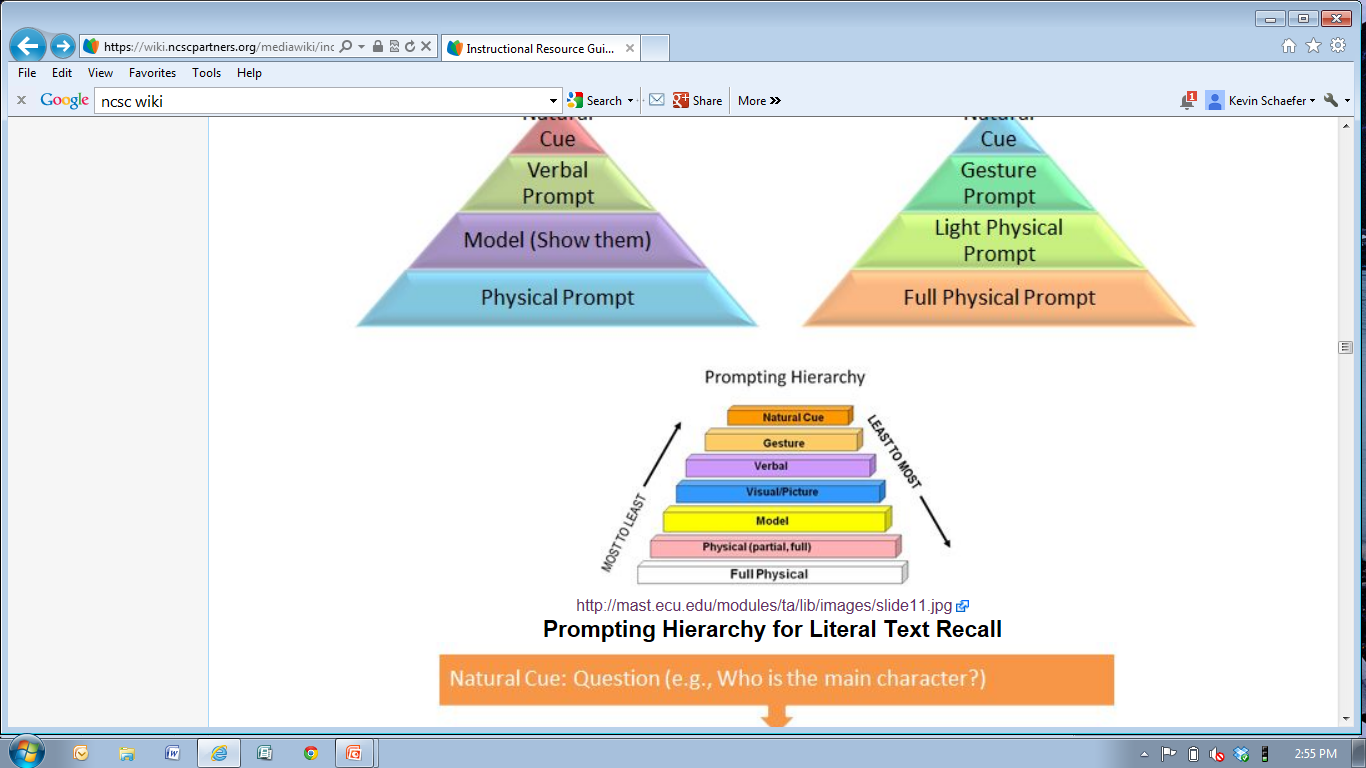 https://wiki.ncscpartners.org/mediawiki/index.php/Instructional_Resource_Guide
CCSS – Depth of Knowledge
Focuses on complexity of content standards in order to successfully complete an assessment or task. The outcome (product) is the focus of the depth of understanding.

	The Depth of Knowledge is NOT determined by the verb (Bloom’s Taxonomy), but by the context in which the verb is used and the depth of thinking required.
CCSS – Depth of Knowledge
An example:

	DOK 1- Describe three characteristics of metamorphic rocks. (Requires simple recall) 

	DOK 2- Describe the difference between metamorphic and igneous rocks. (Requires cognitive processing to determine the differences in the two rock types)

	DOK 3- Describe a model that you might use to represent the relationships that exist within the rock cycle. (Requires deep understanding of rock cycle and a determination of how best to represent it)
CCSS – Depth of Knowledge
It’s about what follows the verb, i.e., what comes after the verb is more important than the verb itself.

	Analyze this sentence to decide if the commas have been used correctly” does not meet the criteria for high cognitive processing.
The student who has been taught the rule for using commas is merely using the rule.
http://www.aps.edu/rda/documents/resources/Webbs_DOK_Guide.pdf
Depth of Knowledge Activities
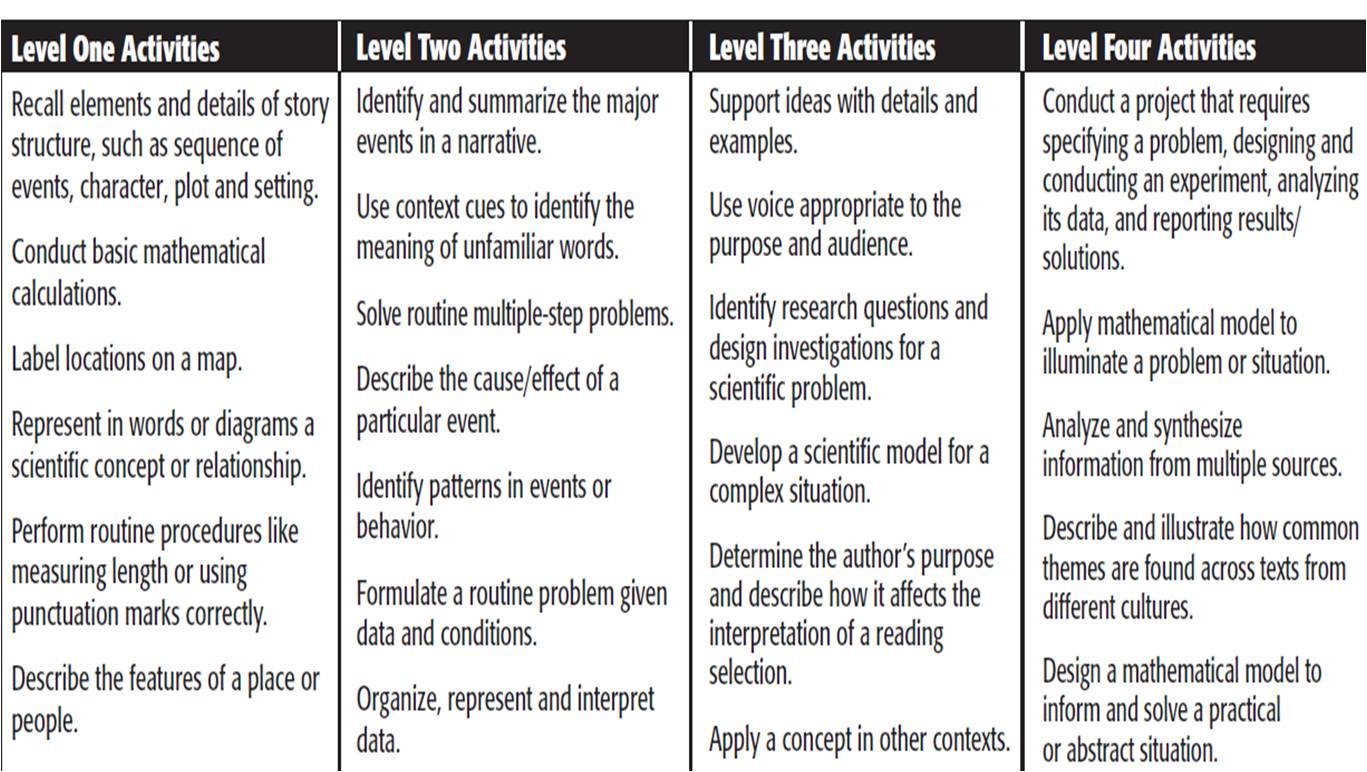 Cognitive Rigor Matrix – Reading (khess@nciea.org)
Cognitive Rigor Matrix – Writing (khess@nciea.org)
Cognitive Rigor Matrix – Math and Science (khess@nciea.org)
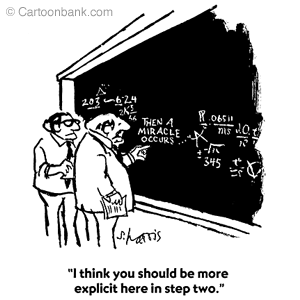 What is Universal Design?
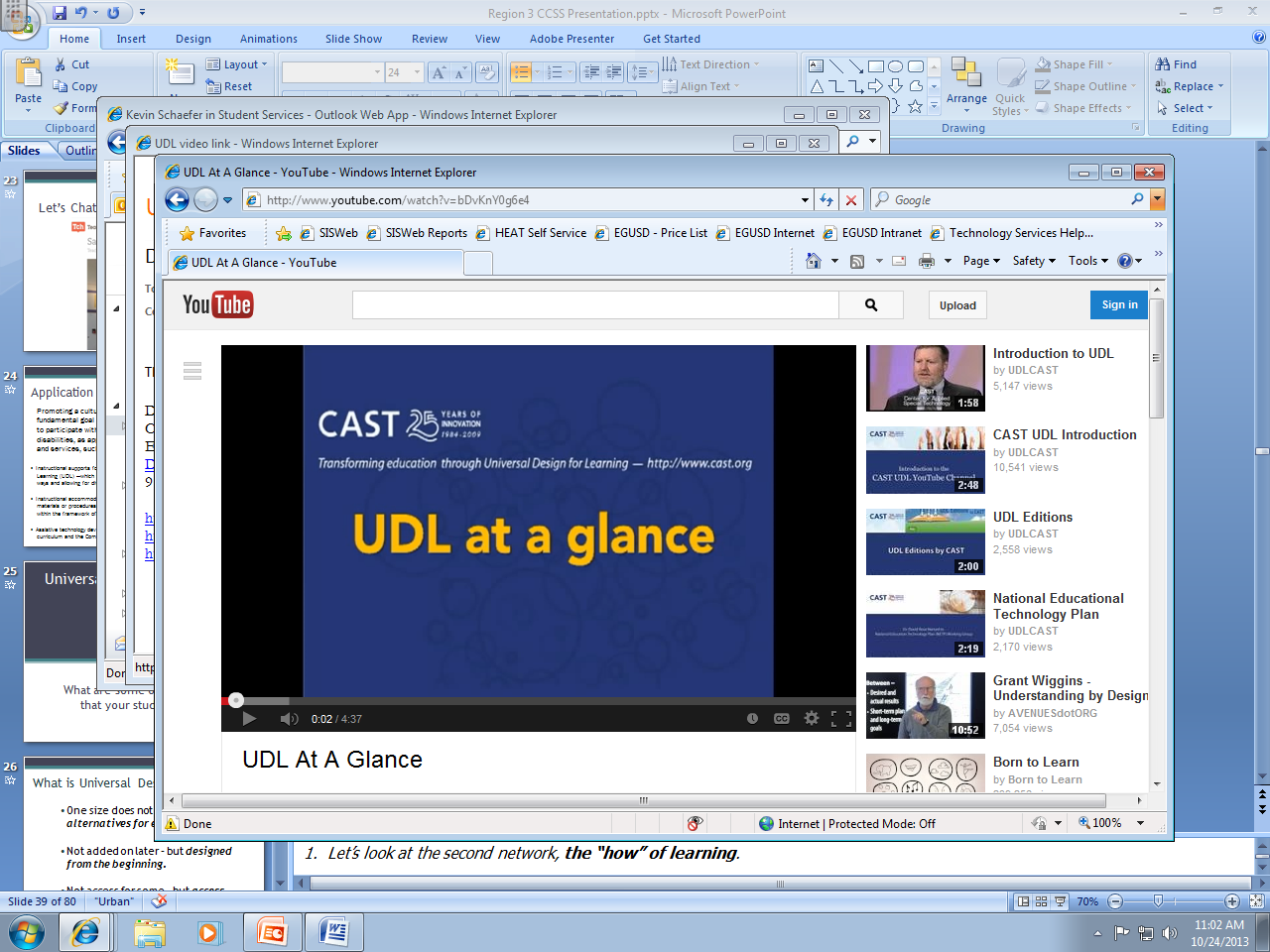 What is Universal Design?
Is our learning environment welcoming?
UDL is the proactive design of curriculum and instruction to ensure they are educationally accessible regardless of learning style, physical or sensory abilities.
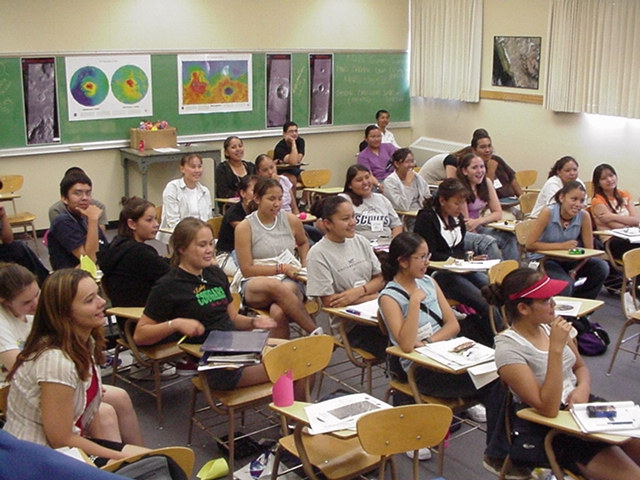 Just as physical barriers exist in our physical environment, curricular barriers exist in our instructional environment.
How is Universal Design Defined?
The term UDL means a scientifically valid framework for guiding educational practice that:

	Provides flexibility in the ways information is presented (recognition), in the ways students respond or demonstrate knowledge and skills (action and expression), and in the ways students are engaged (engagement); and
How is Universal Design Defined?
The term UDL means a scientifically valid framework for guiding educational practice that:

	…reduces barriers in instruction, provides appropriate accommodations, supports, and challenges, and maintains high achievement expectations for all students, including students with disabilities  and students who are English Language Learners.  (Higher Education Opportunity Act of 2008)
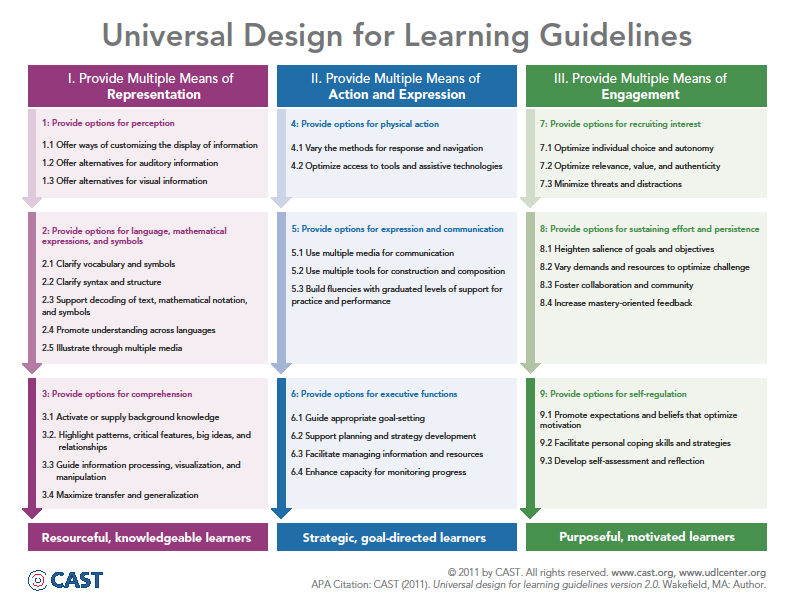 UDL In Action
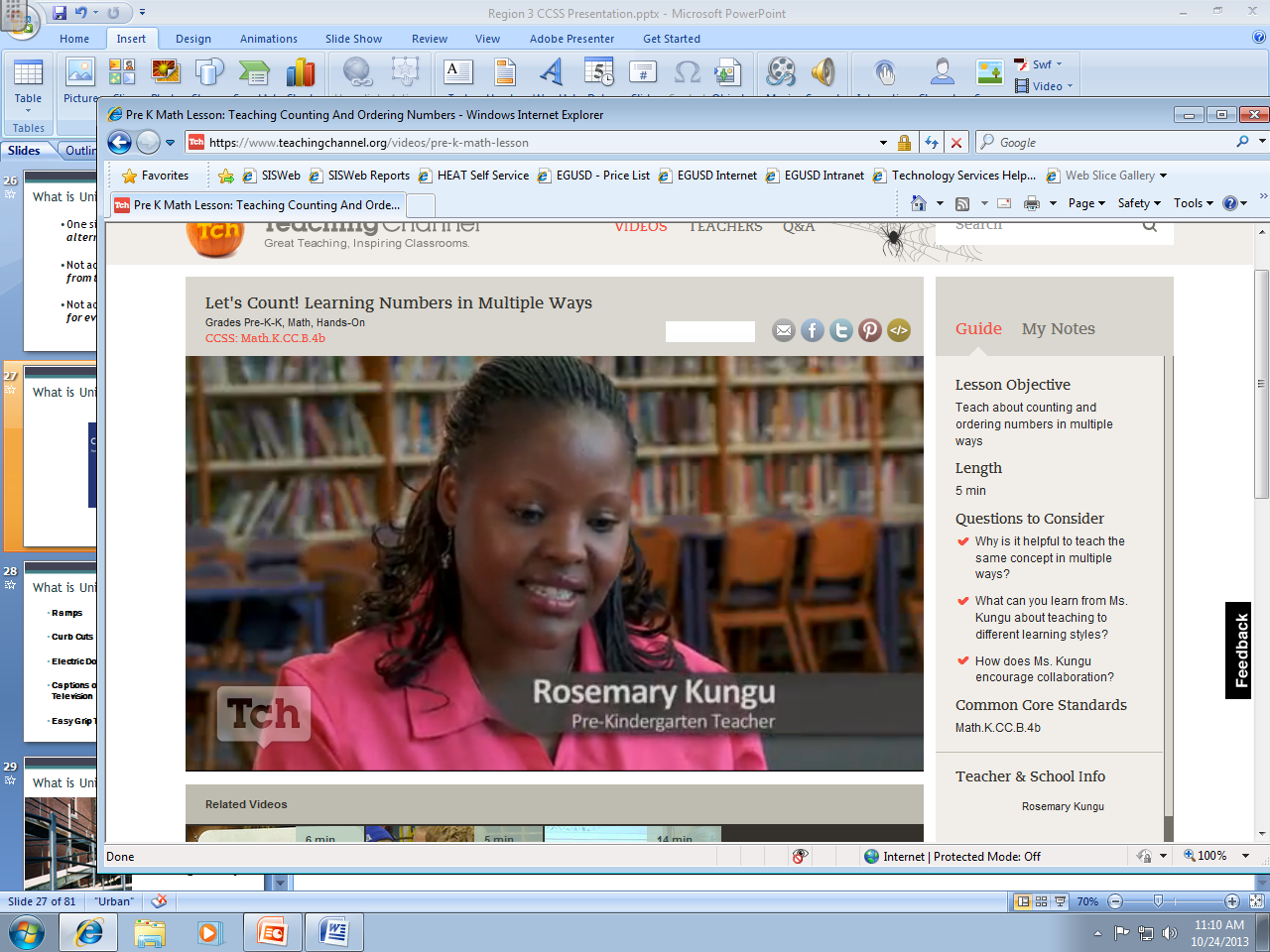 53
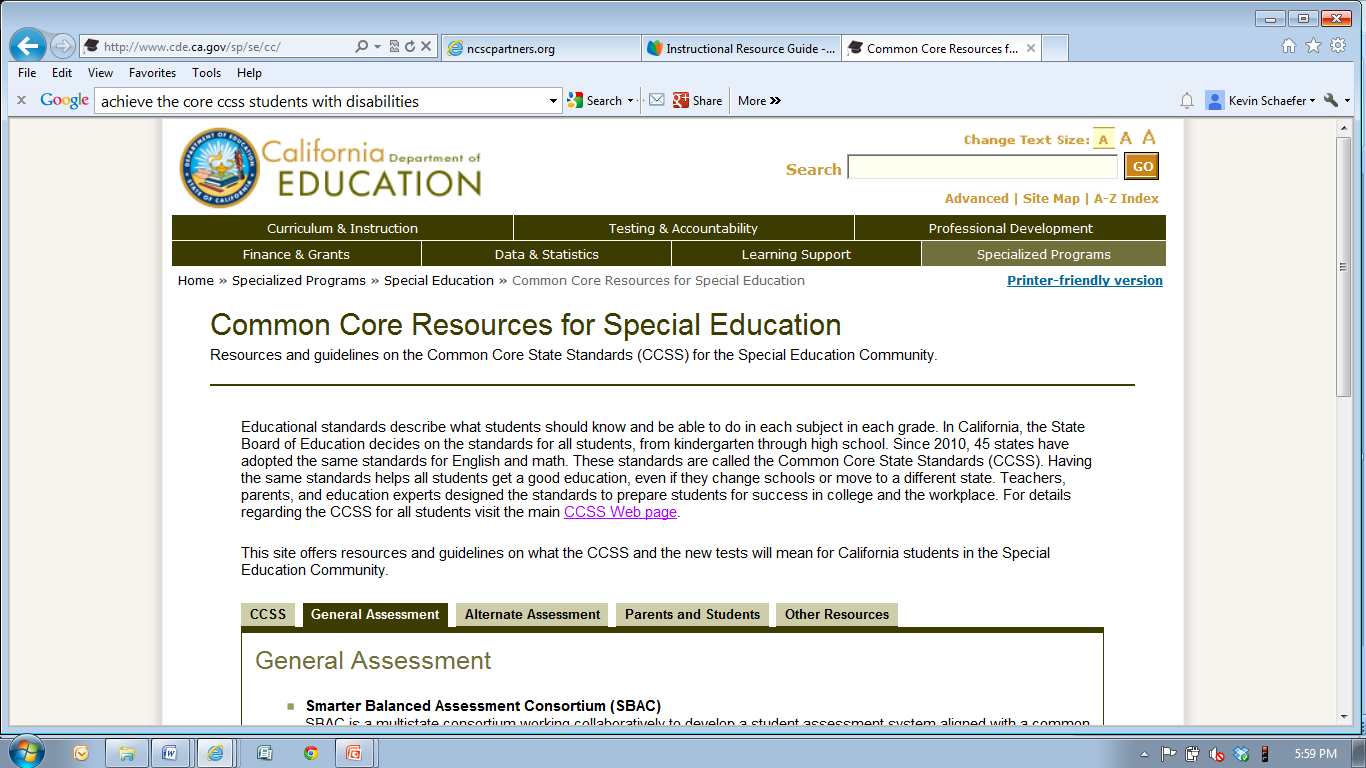 http://www.cde.ca.gov/sp/se/cc/
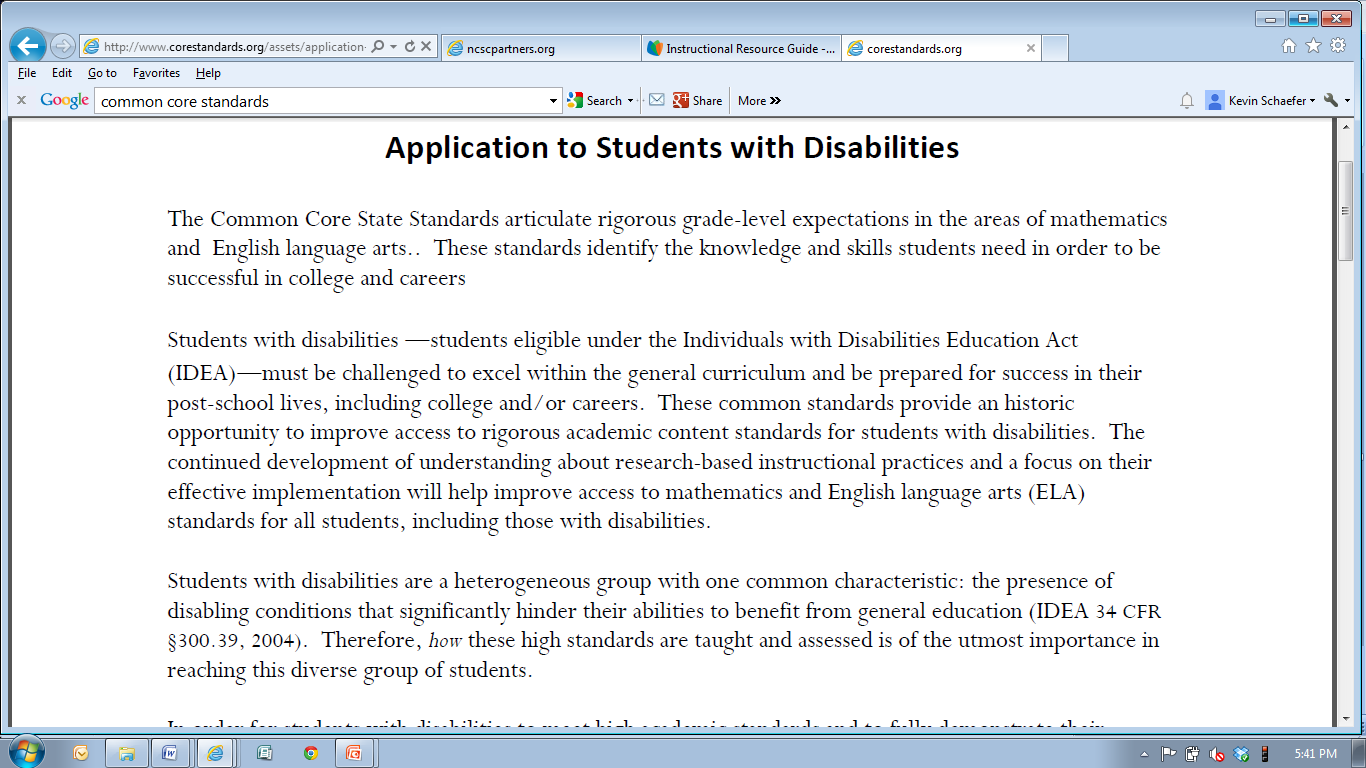 http://www.corestandards.org/assets/application-to-students-with-disabilities.pdf
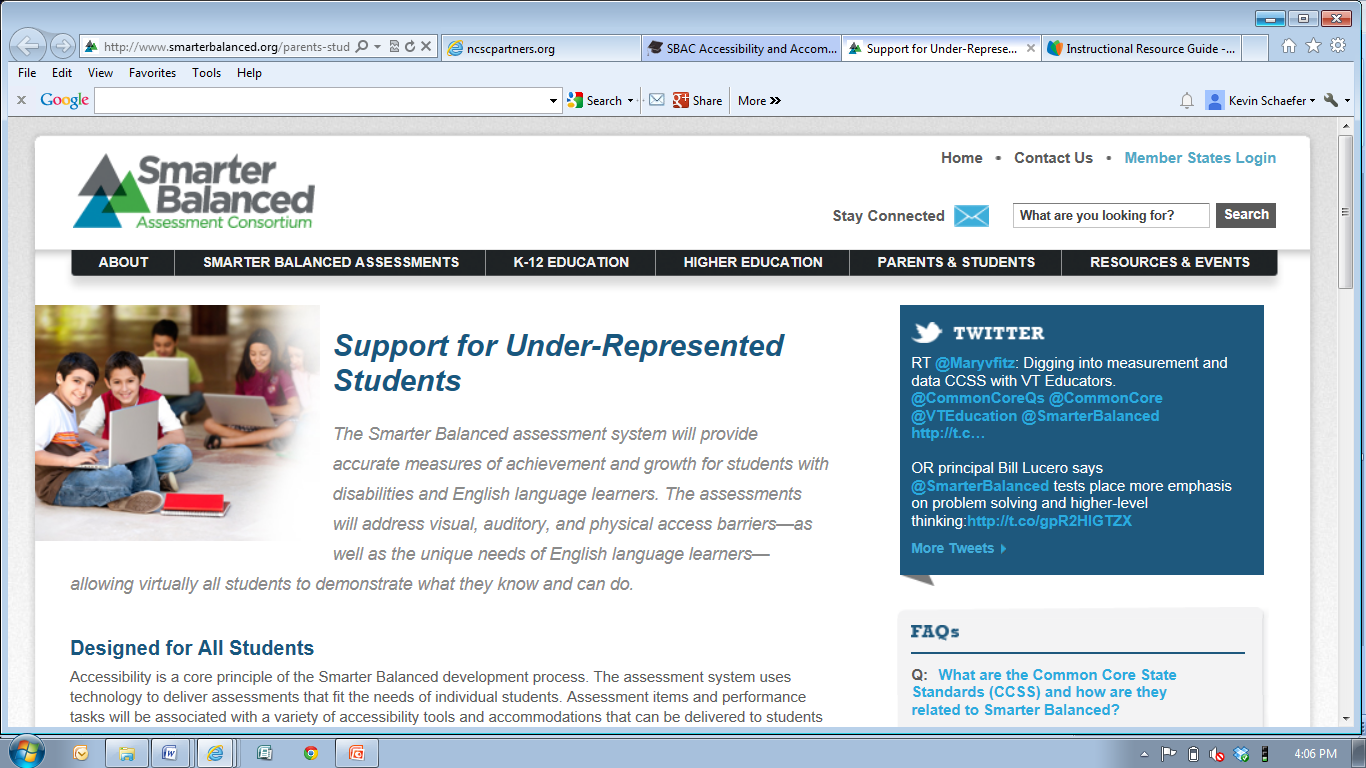 http://www.smarterbalanced.org/parents-students/support-for-under-represented-students/
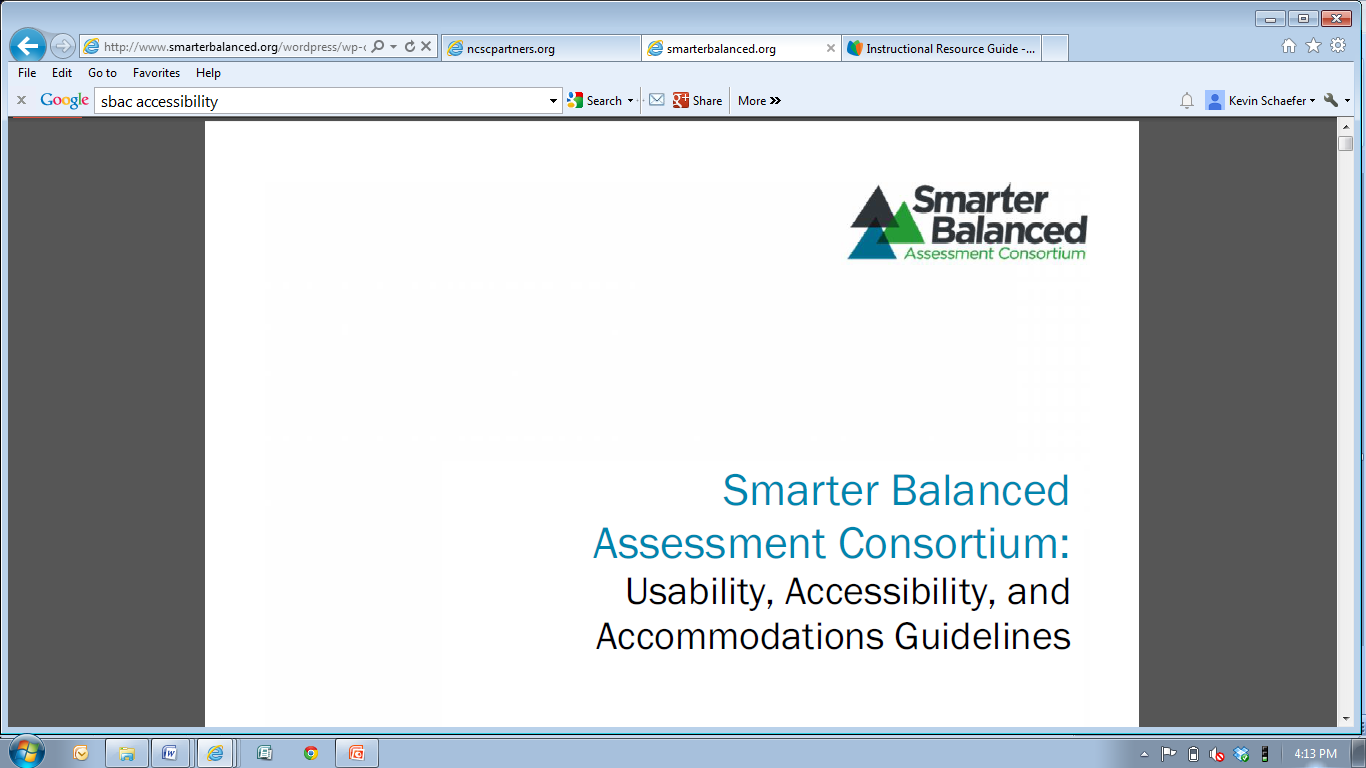 http://www.smarterbalanced.org/wordpress/wp-content/uploads/2013/09/SmarterBalanced_Guidelines_091113.pdf
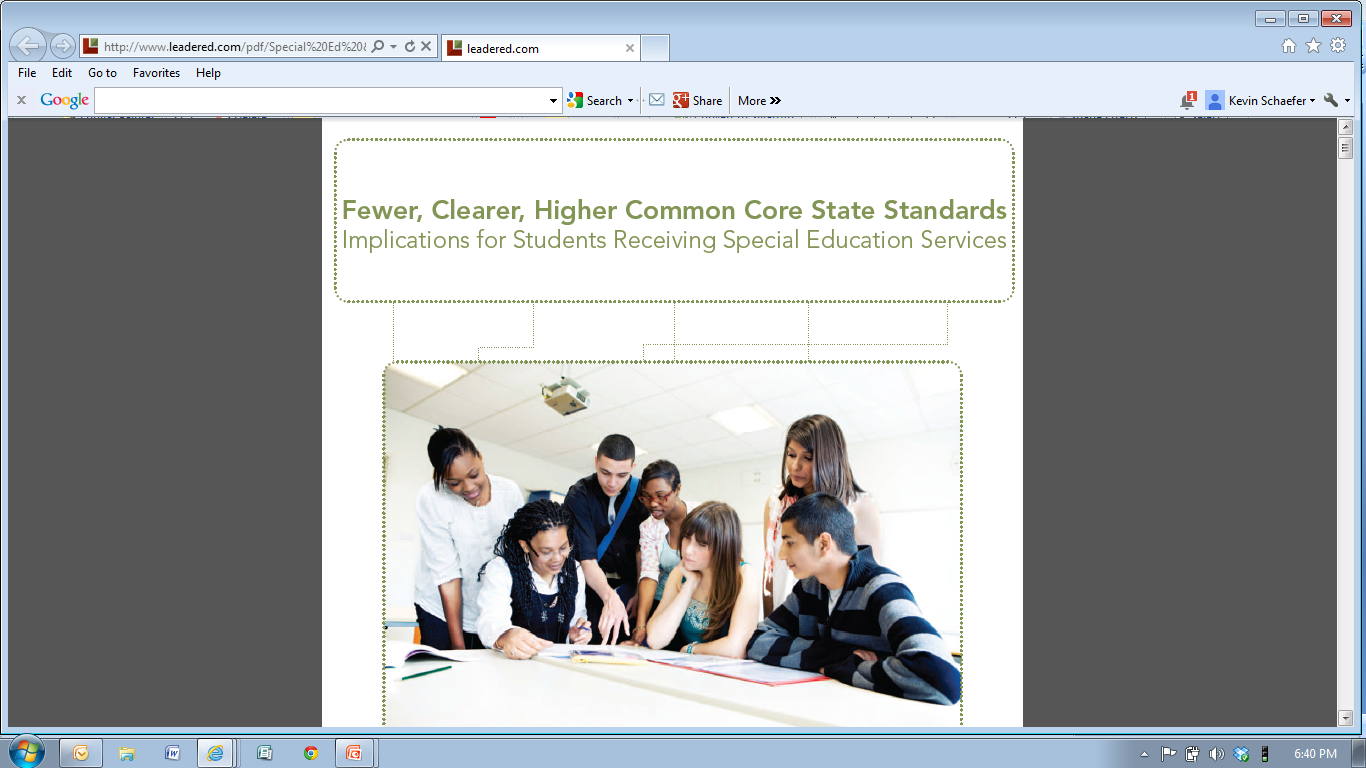 http://www.leadered.com/pdf/Special%20Ed%20&%20CCSS%20white%20paper.pdf
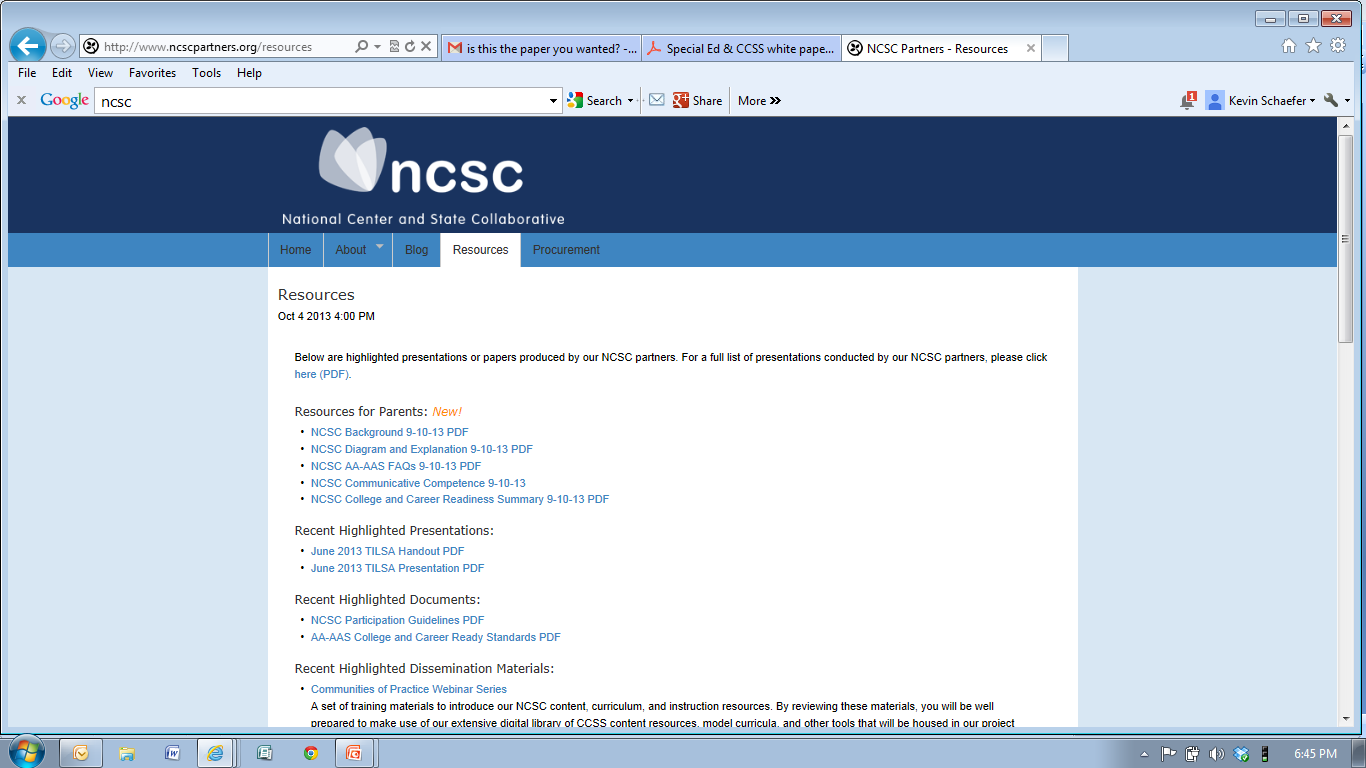 http://www.ncscpartners.org/resources
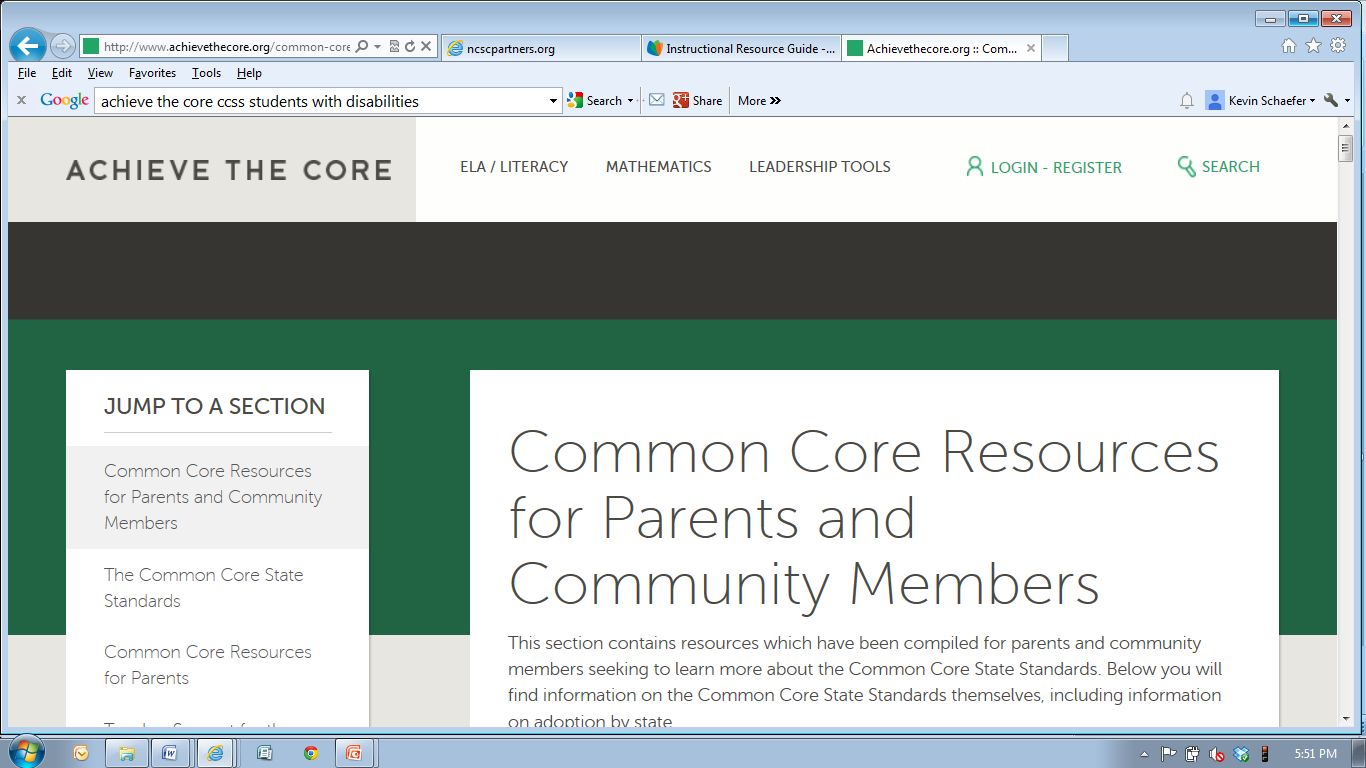 http://www.achievethecore.org/common-core-intro-for-parents
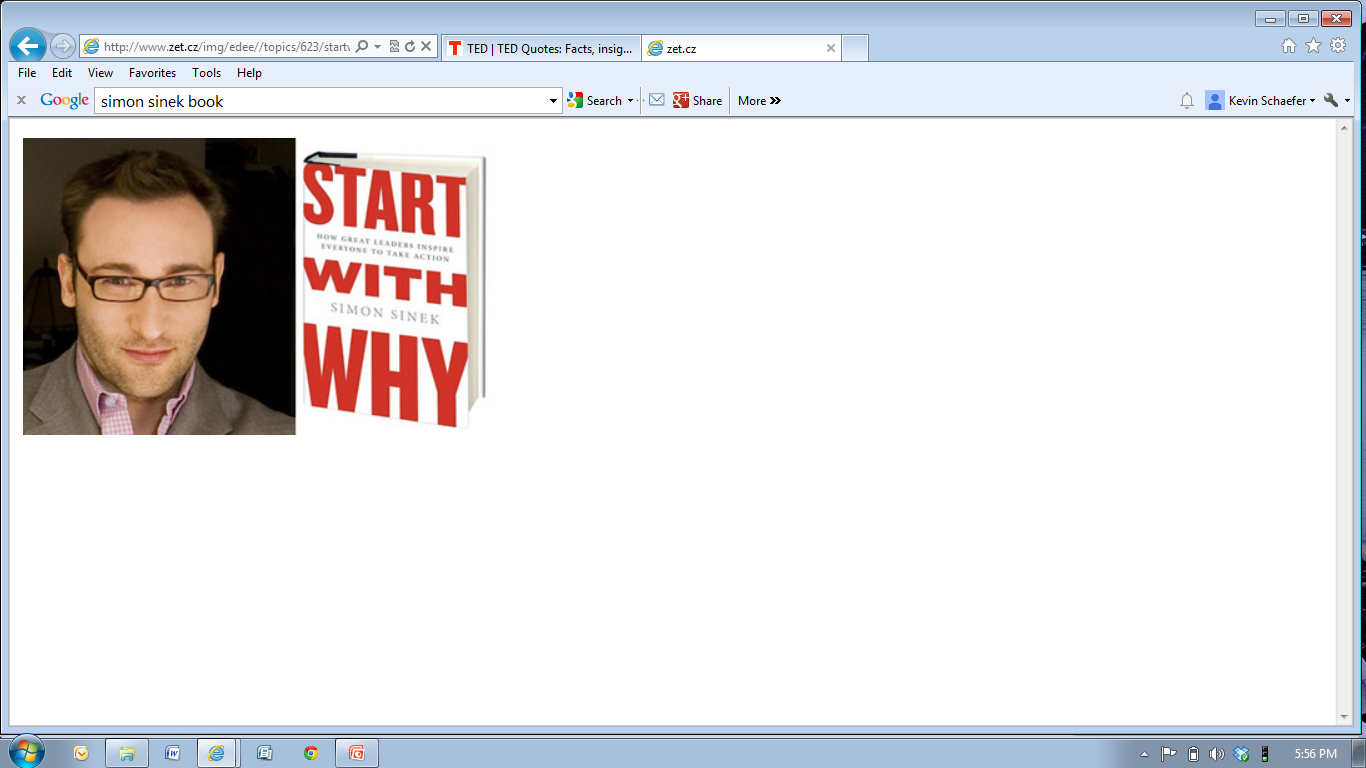 “People don't buy what you do, they buy why you do it.”  - Simon Sinek TEDTalk - How Great Leaders Inspire Action